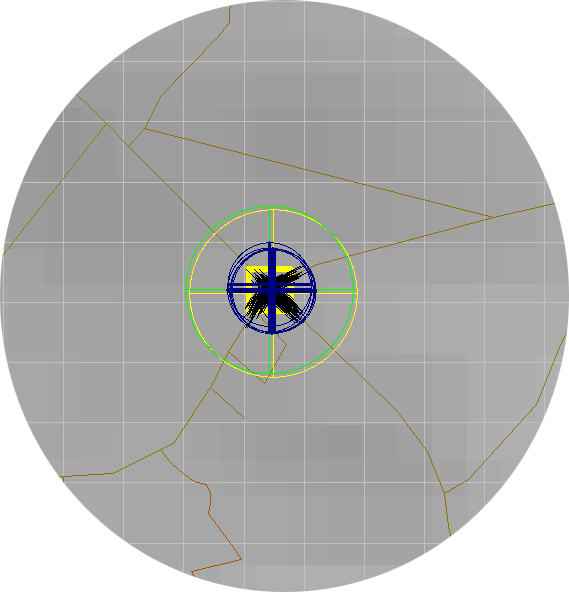 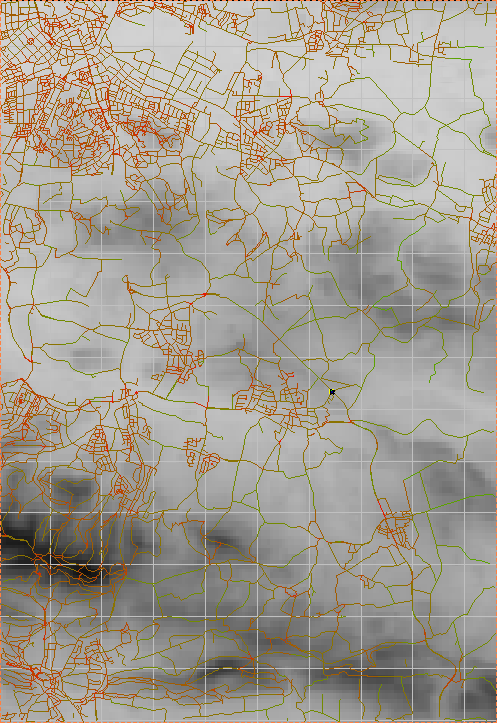 Introduction
Focal problem: global position estimation

 de-facto standard: Global Navigation Satellite Systems (GNSS)    such as GPS, GLONASS, Galileo
 problems with GNSS:  intentionally disturbed signals and reflected    signals within street canyons or natural landscape features
 Reduced problem tackled in this work: 
 assume to be located on a street network represented as a 3d map
 exploit odometry, barometer, and compass measurements within    particle filter framework to answer the question: where am I?
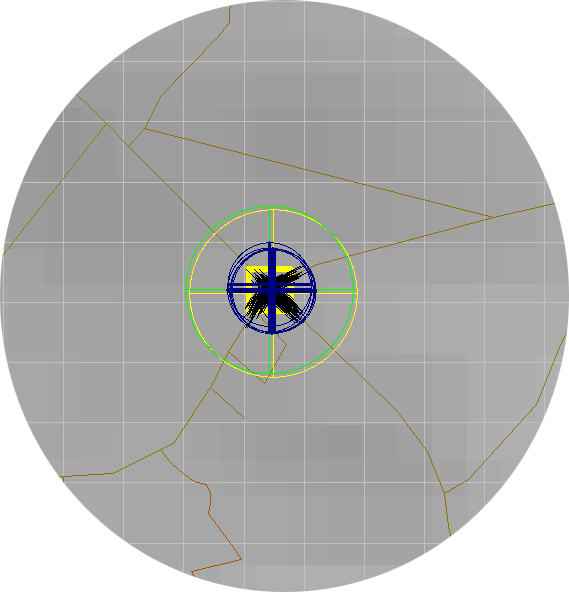 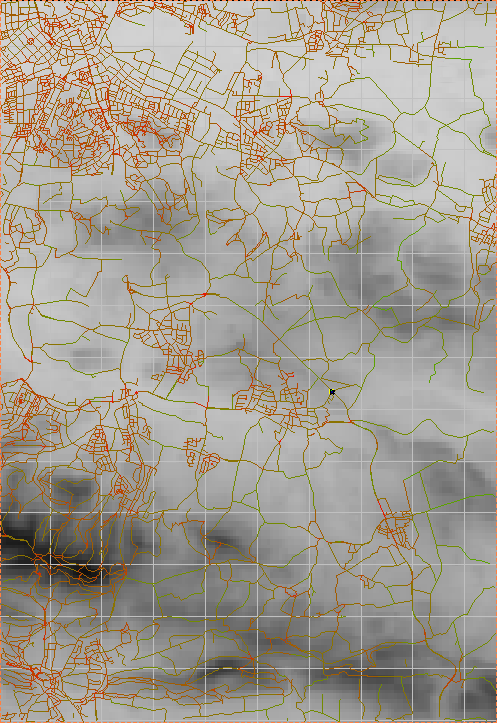 World Model I
Road Network: OpenStreetMap (OSM) data
 based on user-recorded GPS track logs
 XML vector representation with     classification of road types
 OSM data stored in PMR-Quadtrees
 space partitioning data structure sorting     its entries into buckets
 bucket is split into four child buckets    when |entries| exceeds threshold c
 let N := |position hypotheses| and M := |road segments|                       ↓   (c*N) instead of (M*N) distance(road segment, position) queries for finding   closest road segment to given position hypothesis when using PMR-Quadtree
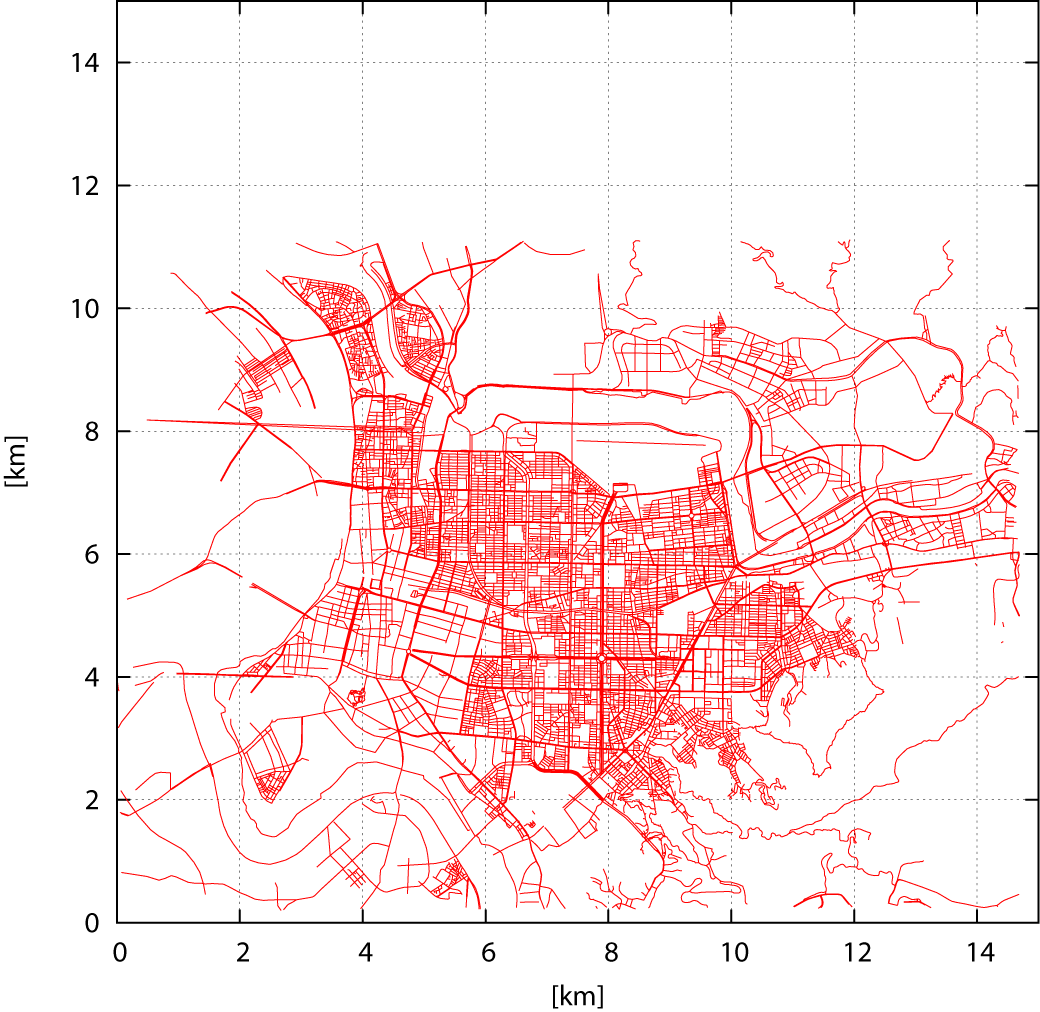 World Model II
Digital Elevation Model: Shuttle Radar Topography Mission (SRTM) Data
 covers earth’s surface between    	60°N and 57°S    
 square resolution: 	3 arcsec (~90m) standard 	1 arcsec (~30m) USA
 max relative vertical error:    	±6m within 200 km 
 max absolute vertical error:    	±16m for all measurements
 void data points can be found over water bodies and mountainous regions
 90m-tiles covering 1° lon * 1° lat are freely available to the public and shipped    as 1201*1201 data points of 2 bytes each
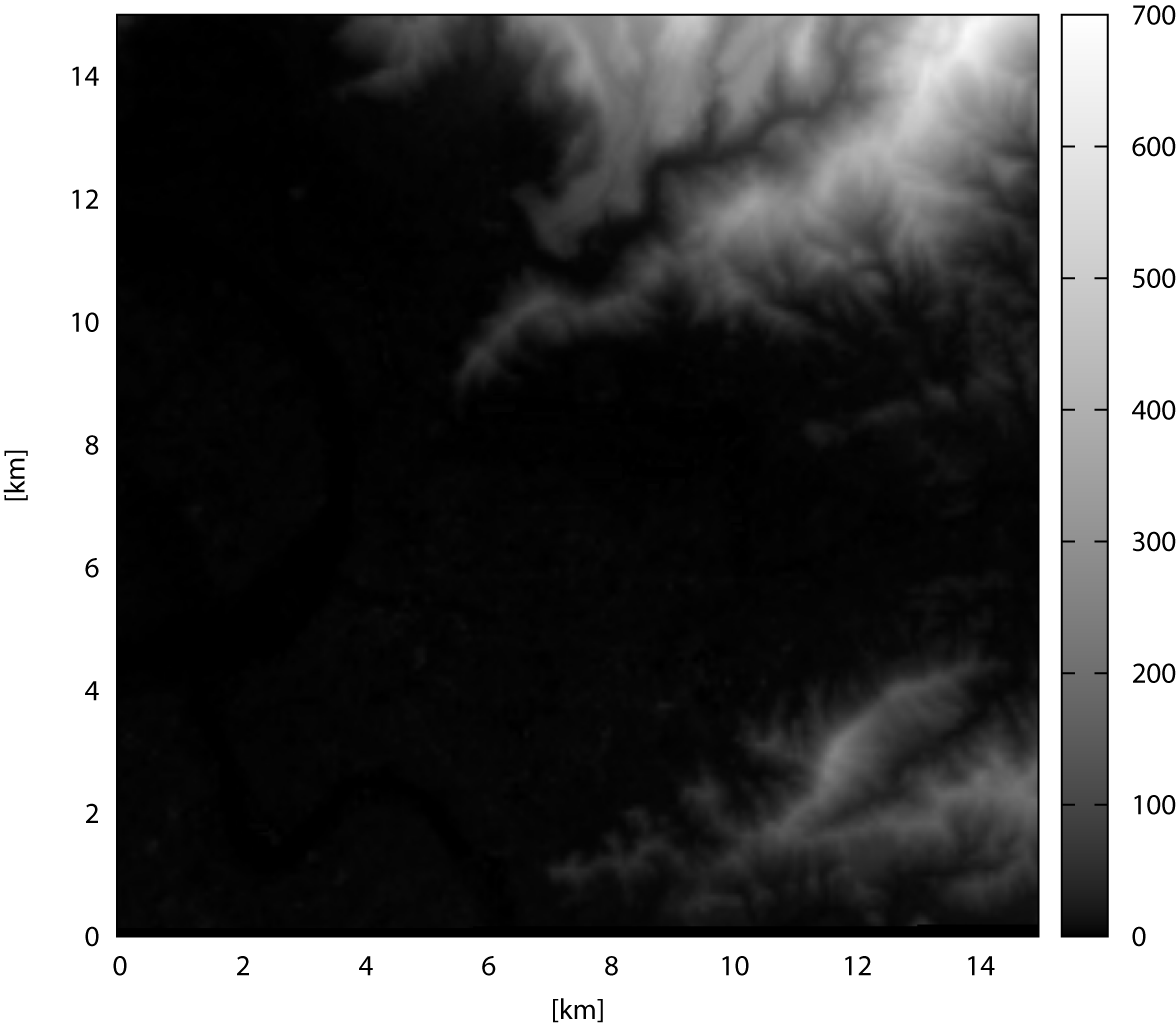 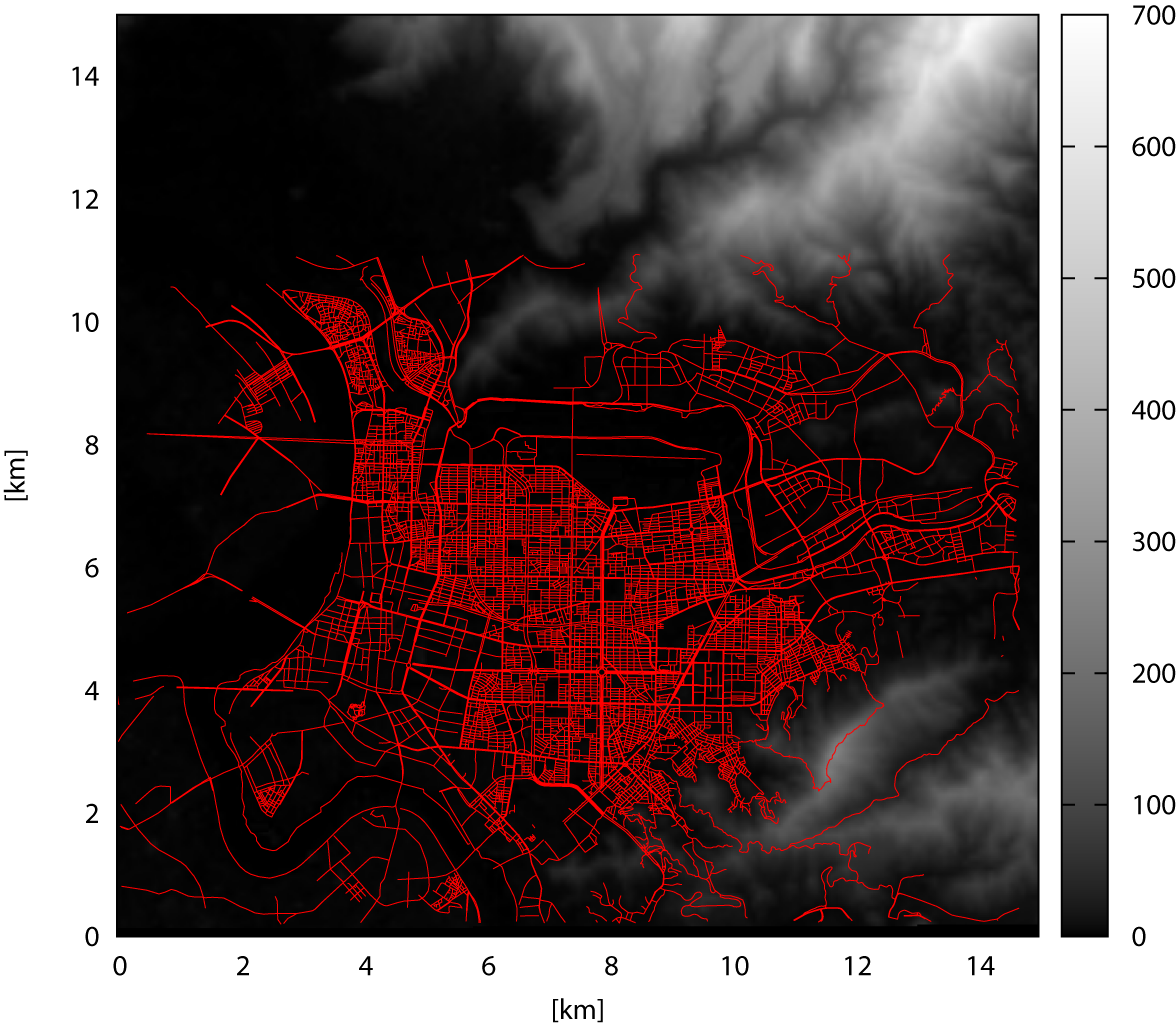 TICC
Particle Filter I
Estimated state      is a pose in 2-D
 
 Particle implementation:


 Motion model

State transition based on traveled distance			

Move along roads only

Update of sample position
Particle Filter II
Sensor model:			               					             
     elevation measured by a barometer 

     virtual road distance measurement (always zero) 

     global orientation from compass 		



 Computation of weighting:
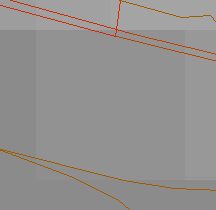 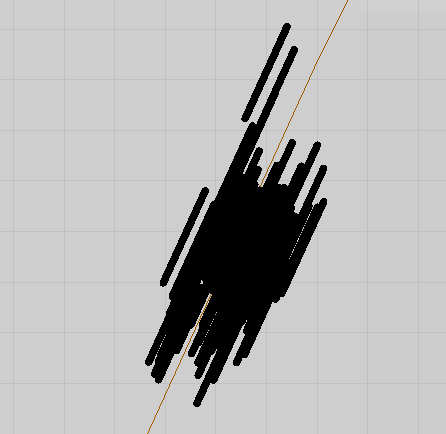 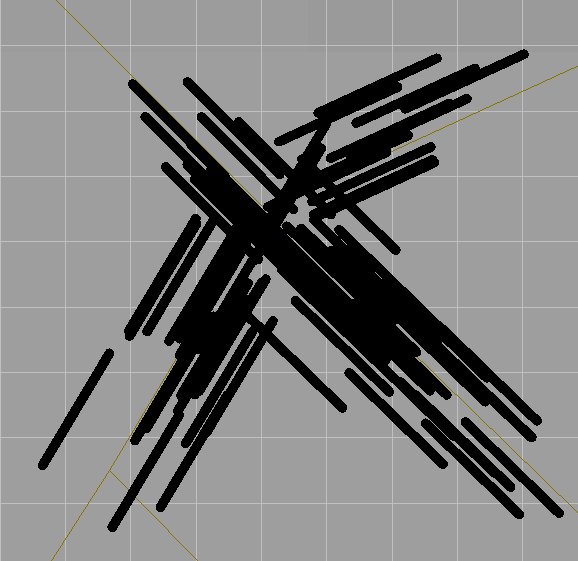 Particle Filter III
Sensor Resetting

 During tracking: Insertion of samples within dynamic frame
Compensates tracking errors
 
 Allows localization without known start position 
(work in progress)

 Clustering

 Tracking of multiple hypotheses

 Algorithm based on resampling history
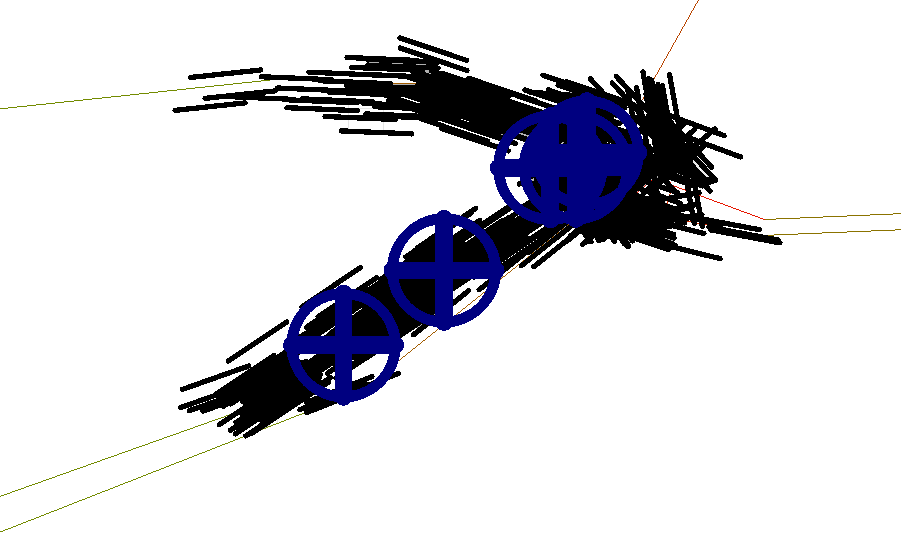 Evaluation I
Test run 1: tracking of a wheelchair
 length of test runs ~ 2.3km 

odometer readings with 2mm driving distance/tick
 magnetometer readings from    Xsens MTx orientation tracker
 altimeter readings  from barometer with    resolution of 30.48 cm and accuracy of ±3.048m
 reference GNSS position from Garmin GPSMap 60CSx,    WAAS/EGNOS enabled:   positional accuracy of 3-5m in 95% of all measurements
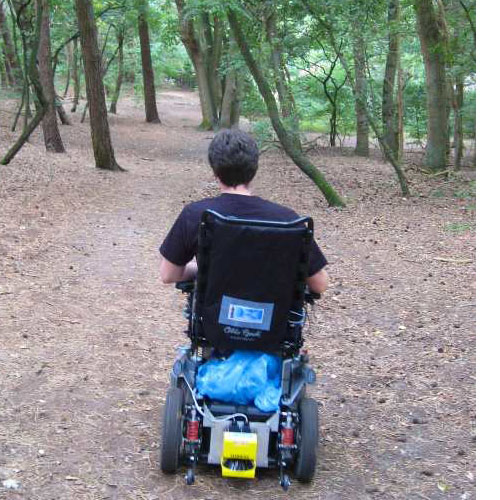 Evaluation II
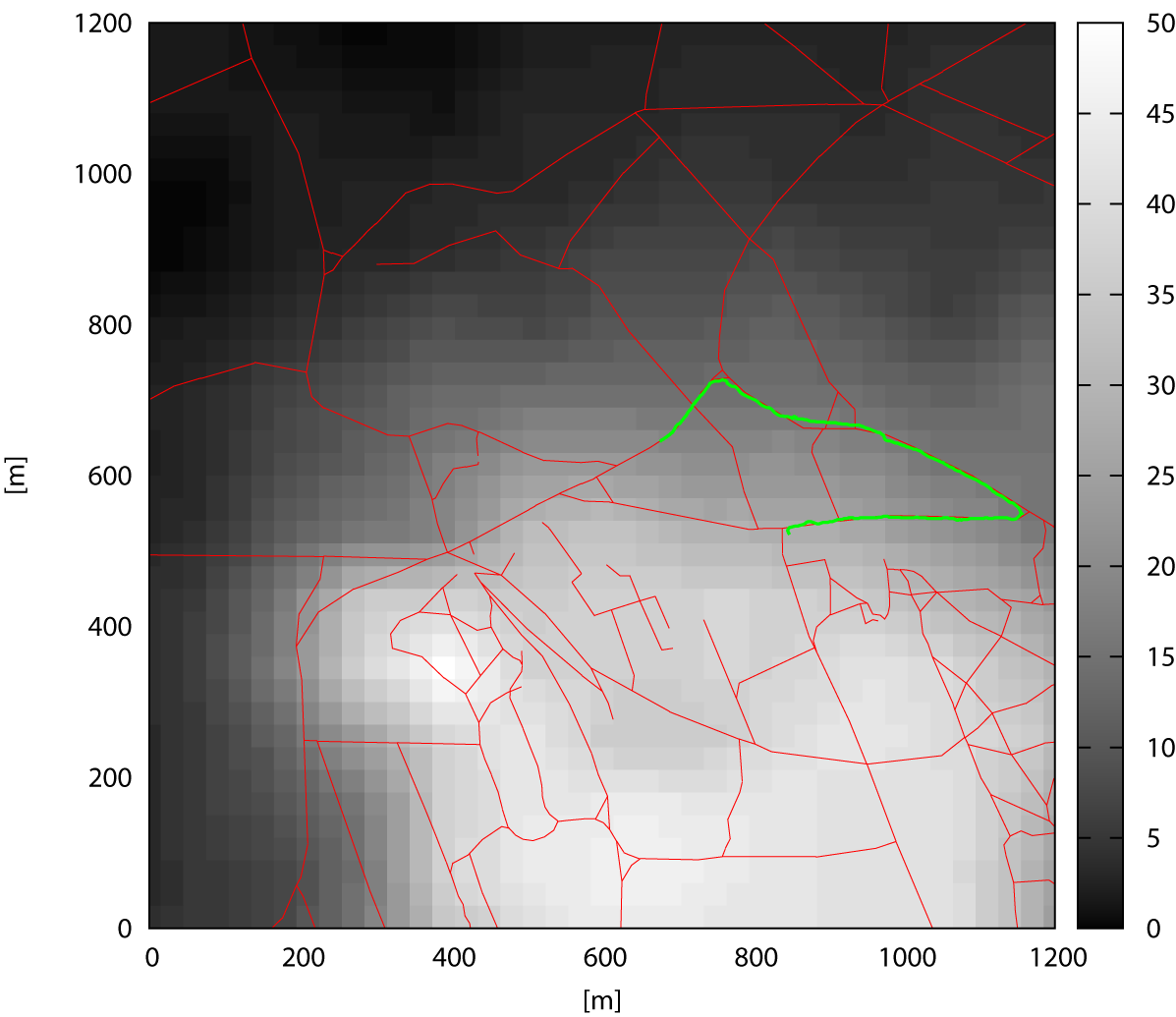 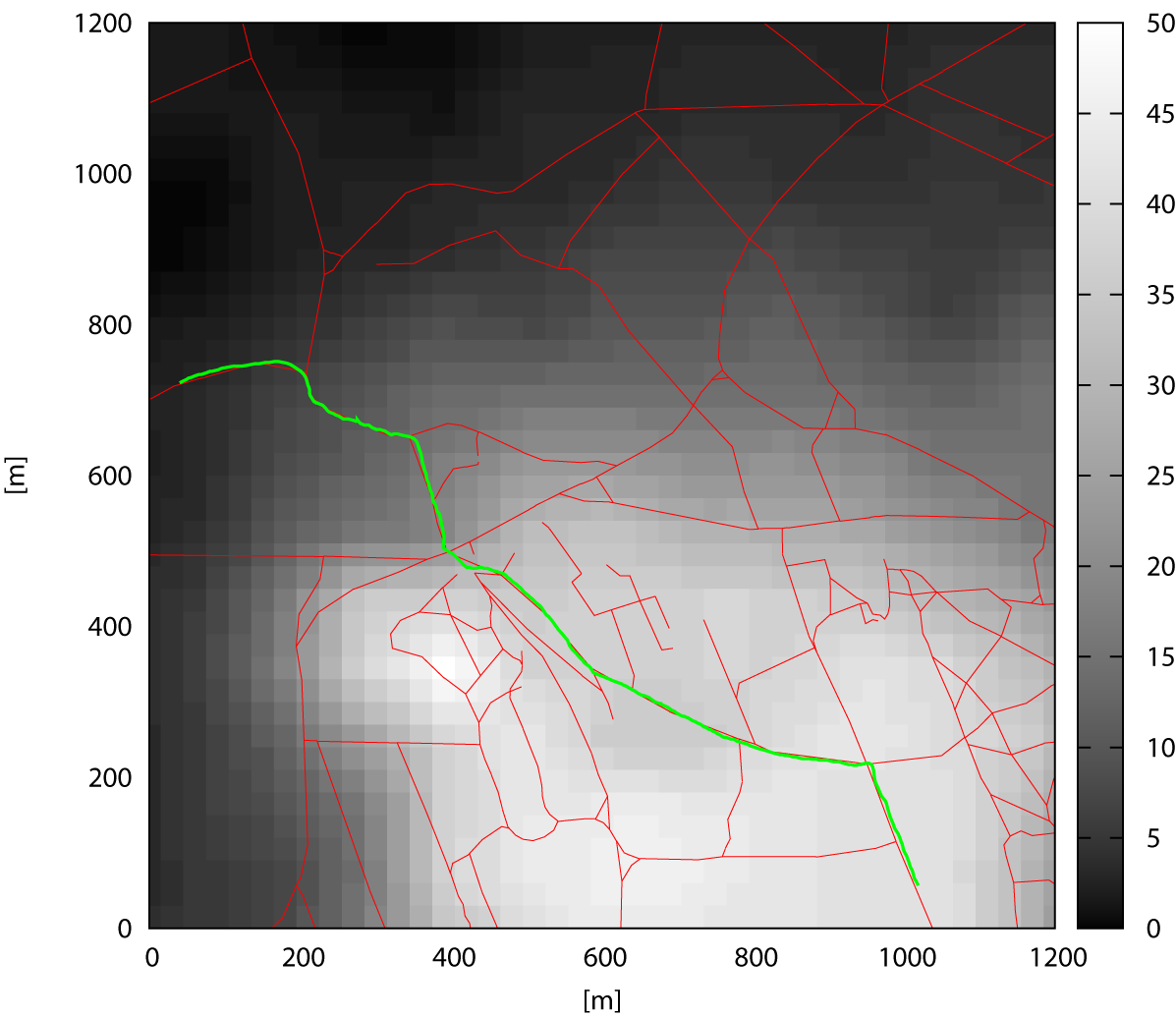 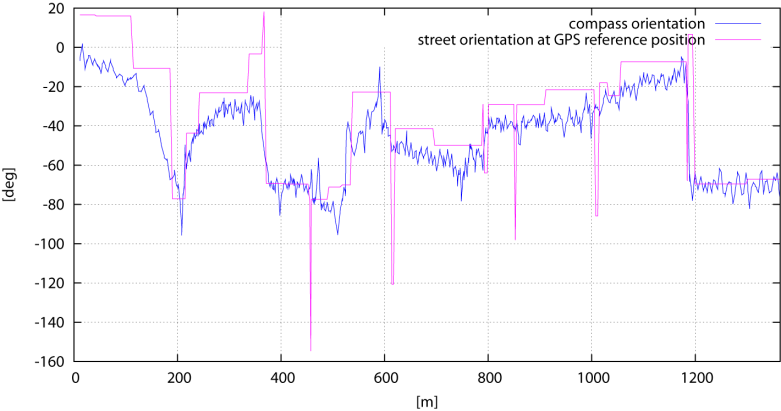 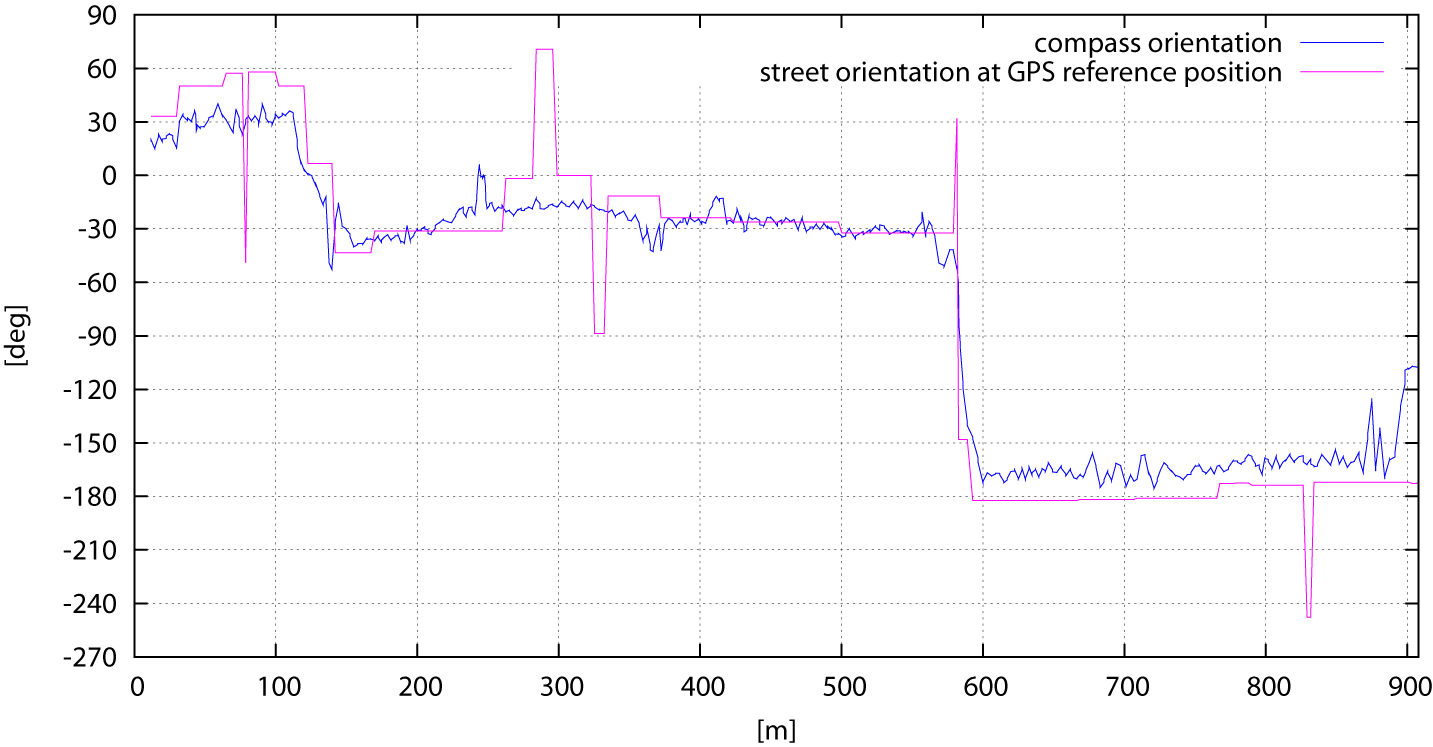 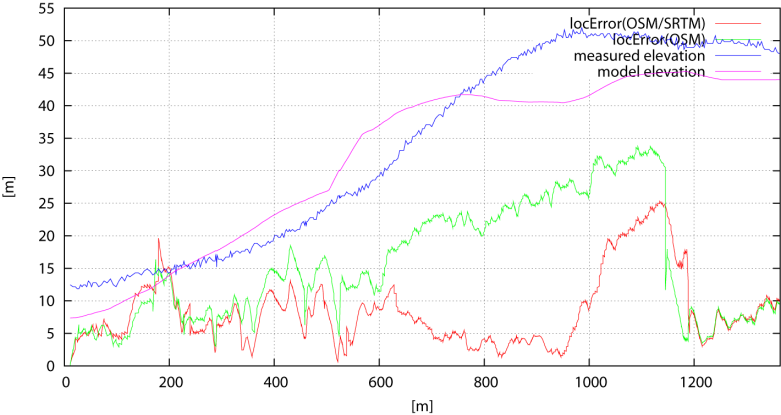 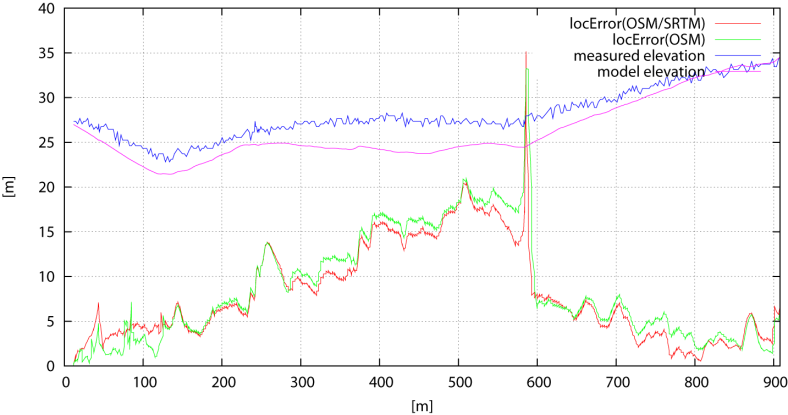 section 1   location:	Worpswede, Germany
   length: 		908m
   mode:		tracking
section 2
   location: 	Worpswede, Germany   length: 		1364m
   mode:		tracking
Evaluation III
Test run 2: tracking/global localization of a bicycle
 length of test runs ~ 40.8km
 odometer readings with 42.5cm driving distance/tick
 yaw-estimates from Xsens MTx orientation tracker,     i.e. gyroscope-stabilized magnetometer
 altimeter readings  from barometer with resolution     of 30.48cm and accuracy of ±3.048m
 reference GNSS position from Garmin GPSMap 60CSx
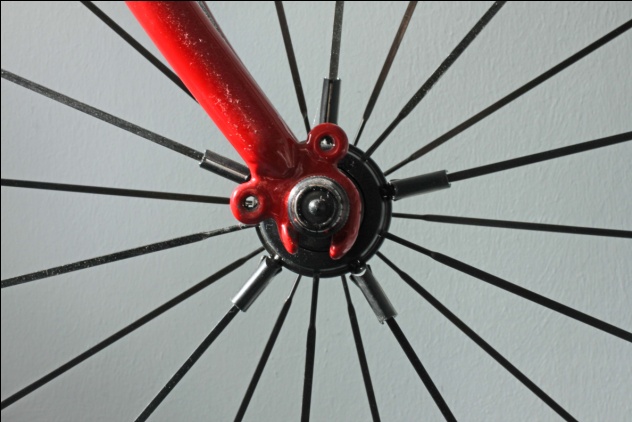 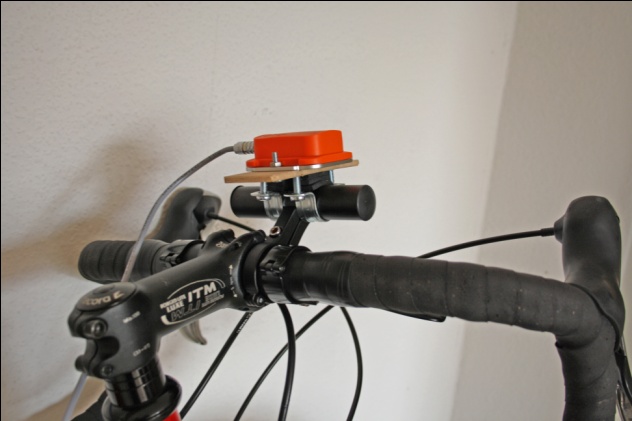 Evaluation IV
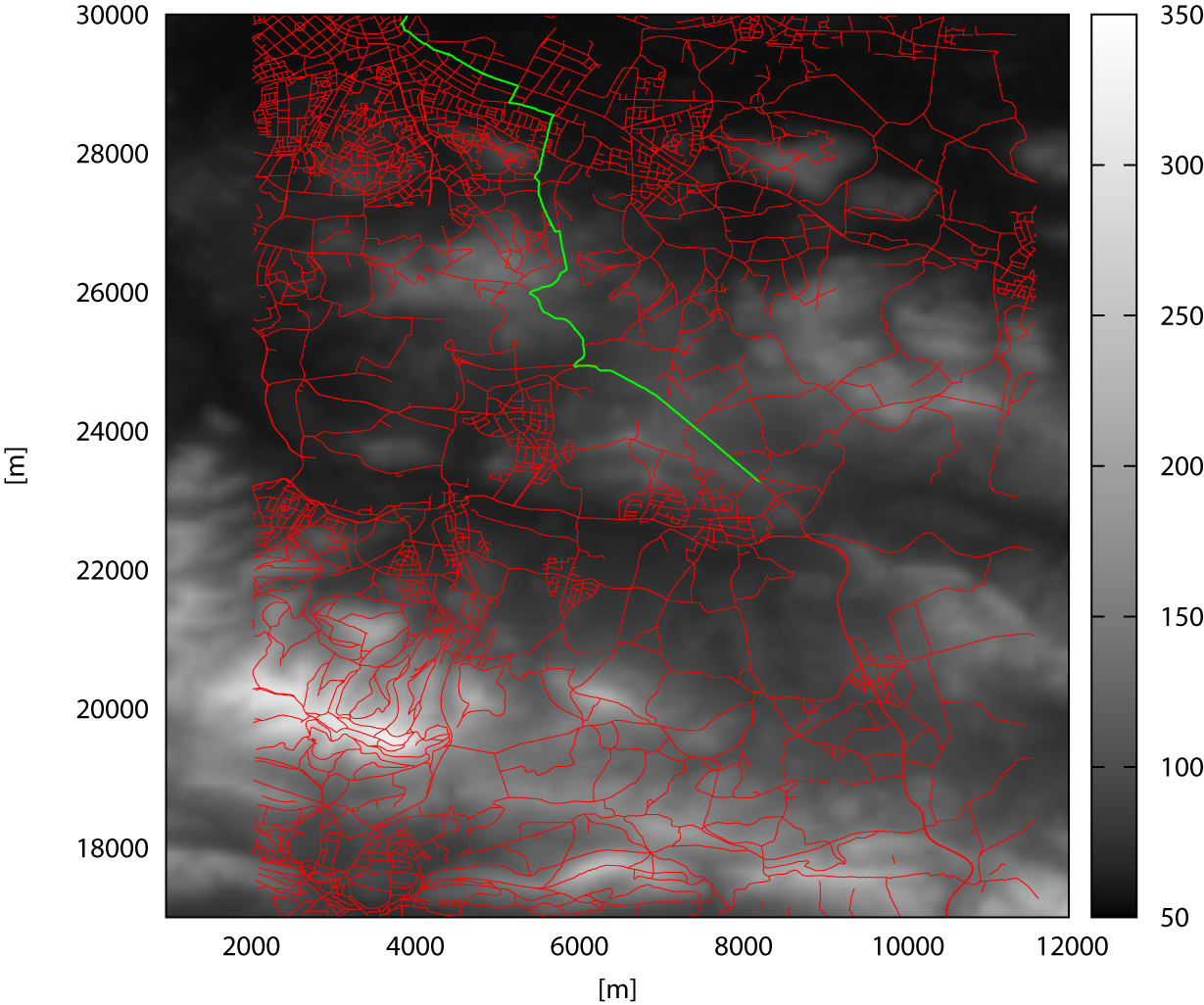 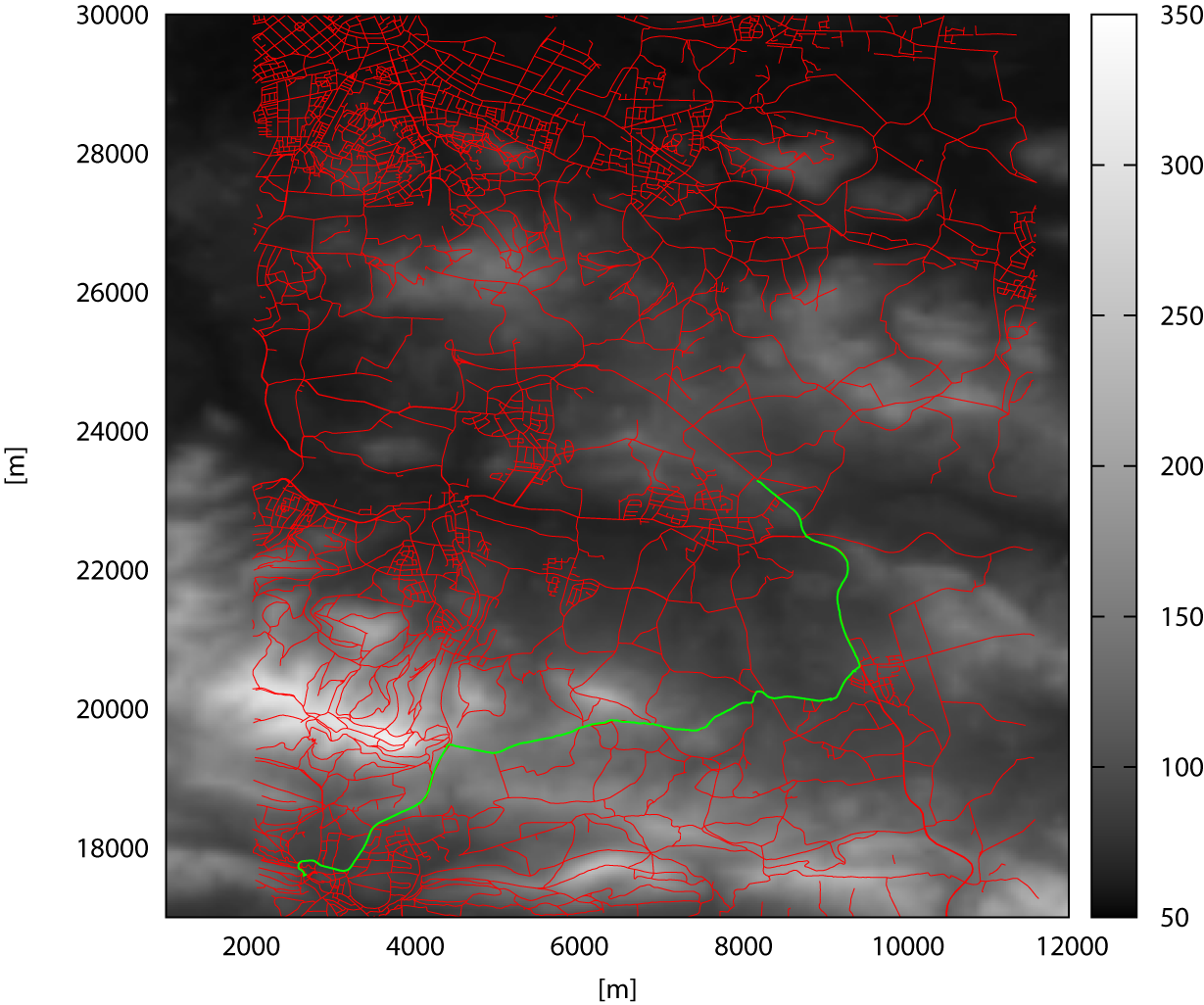 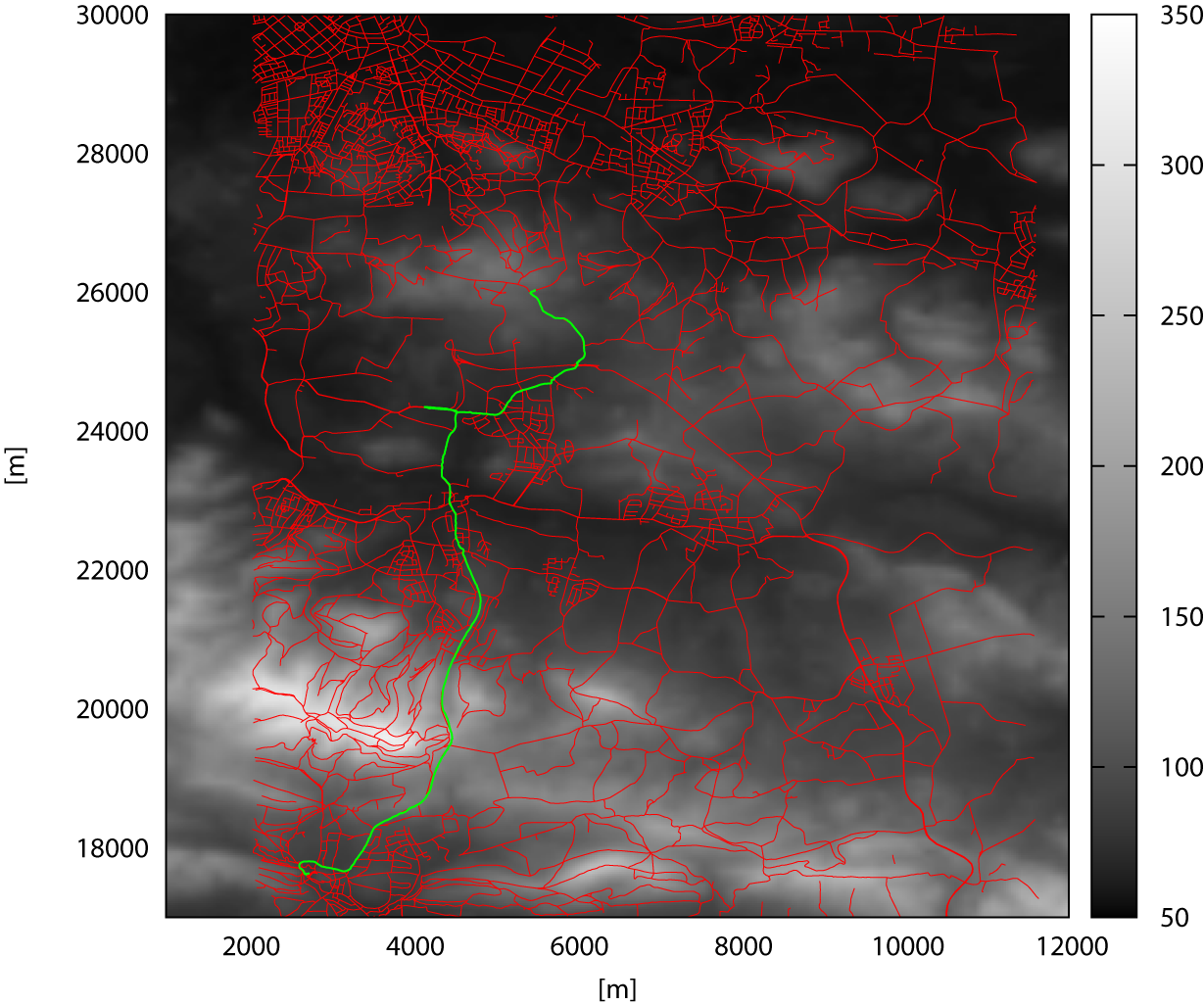 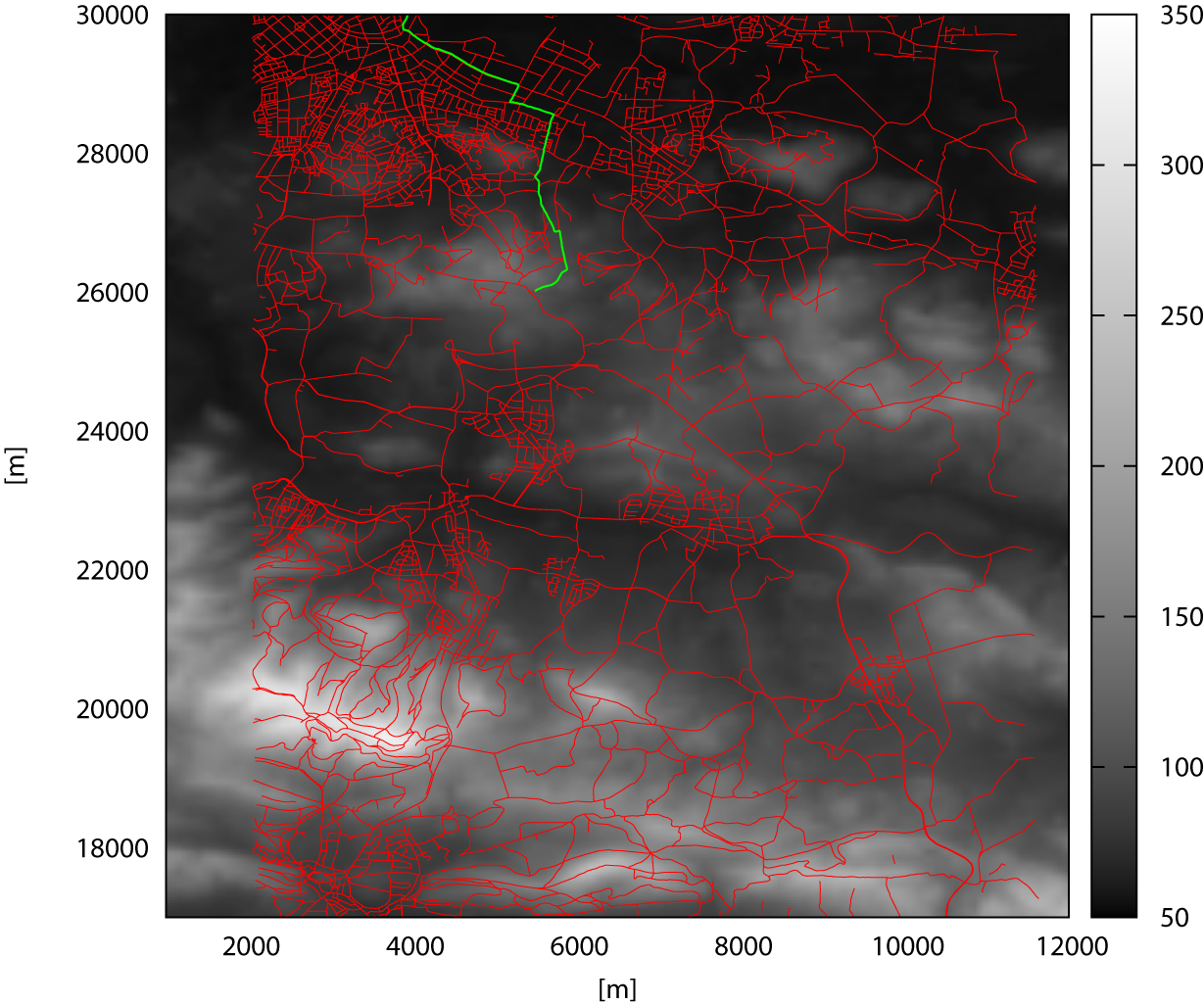 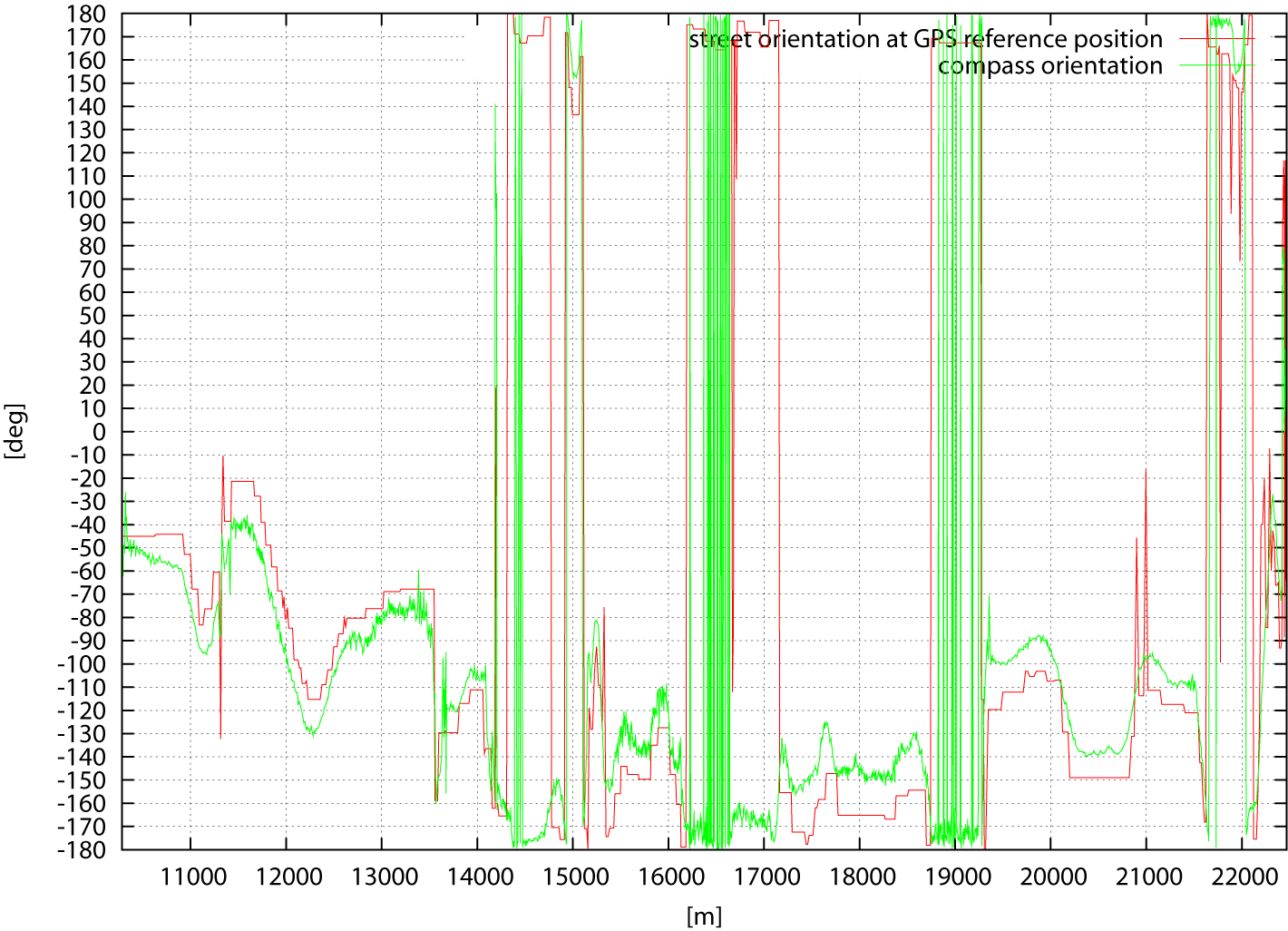 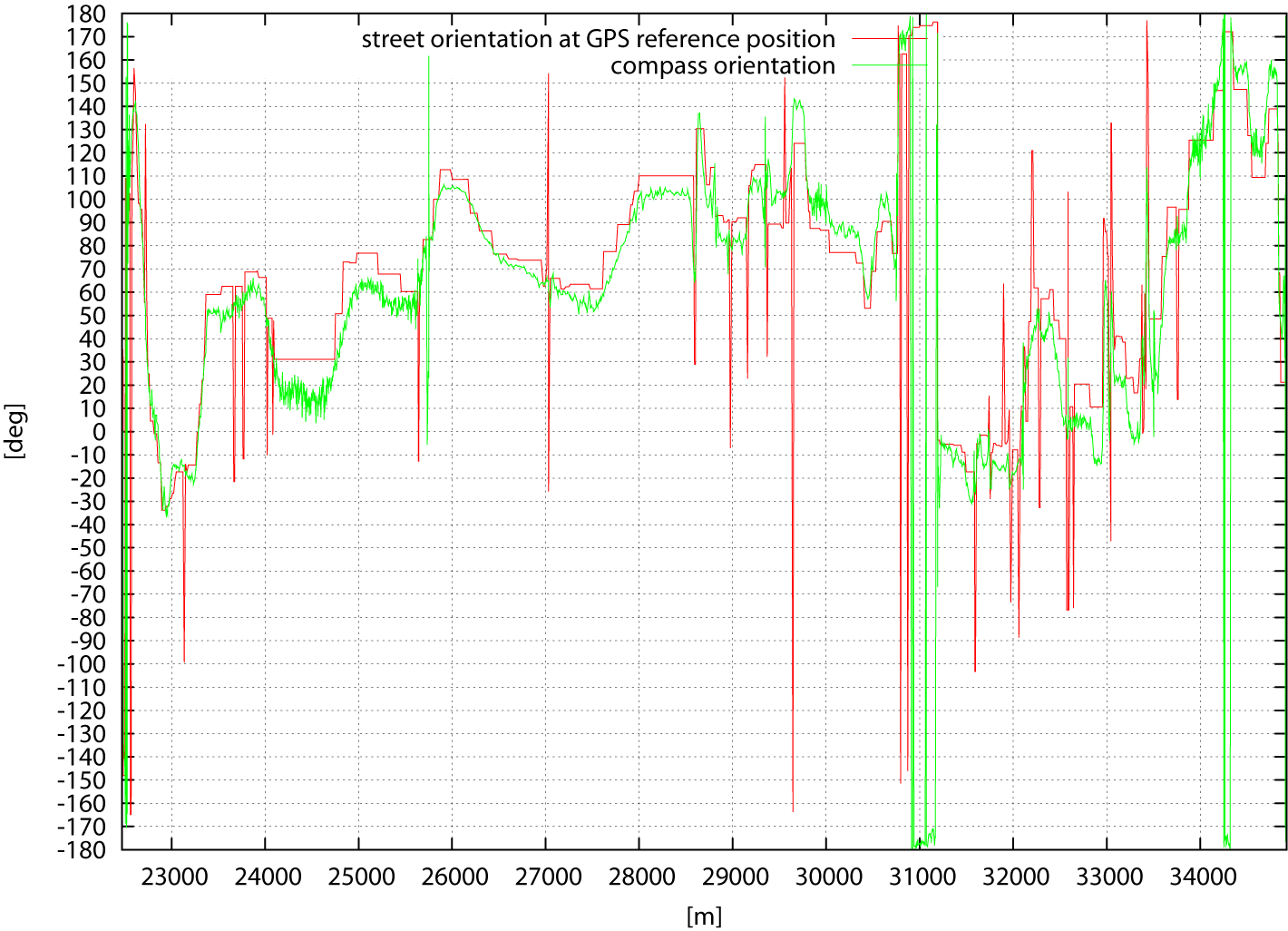 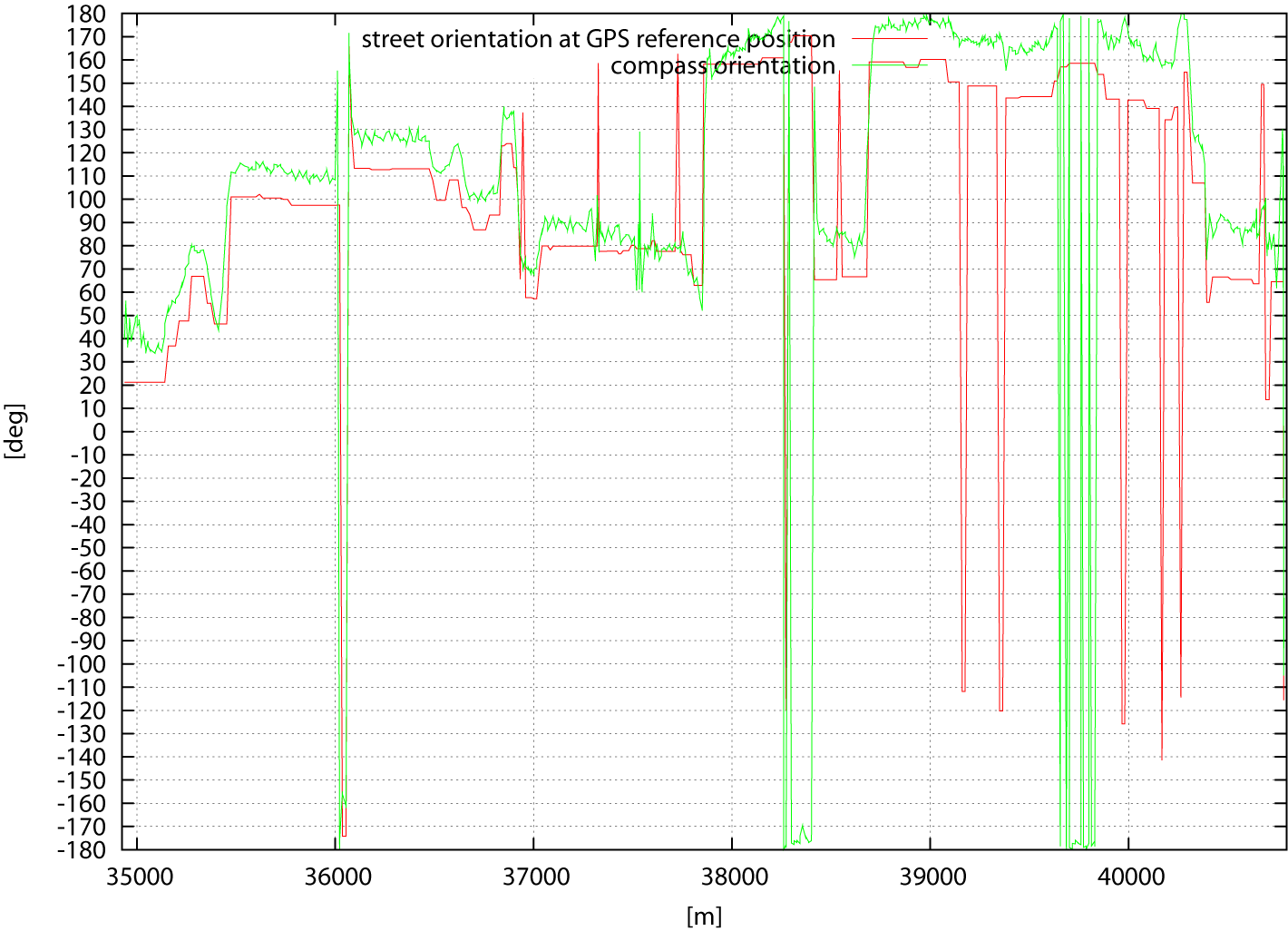 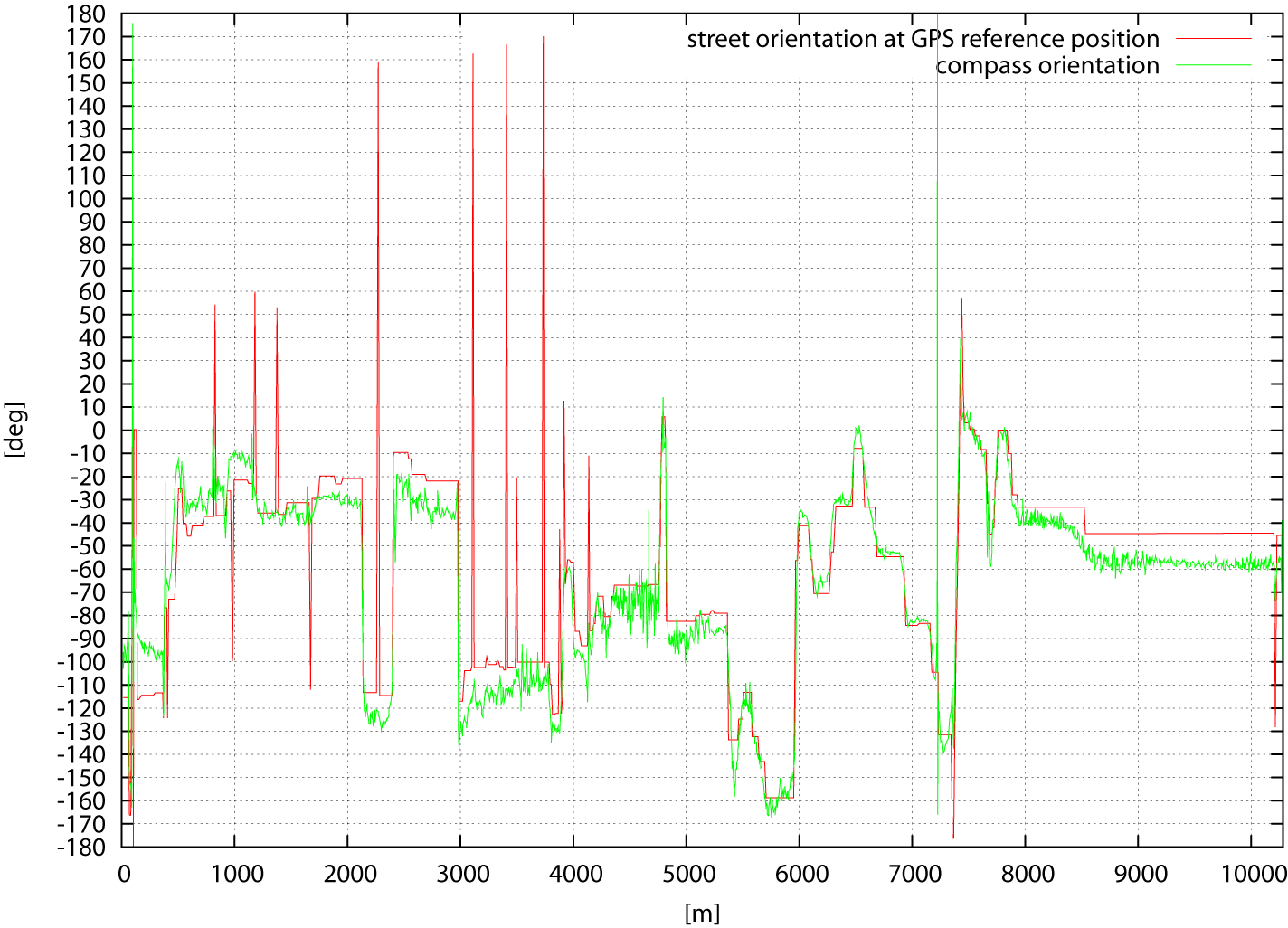 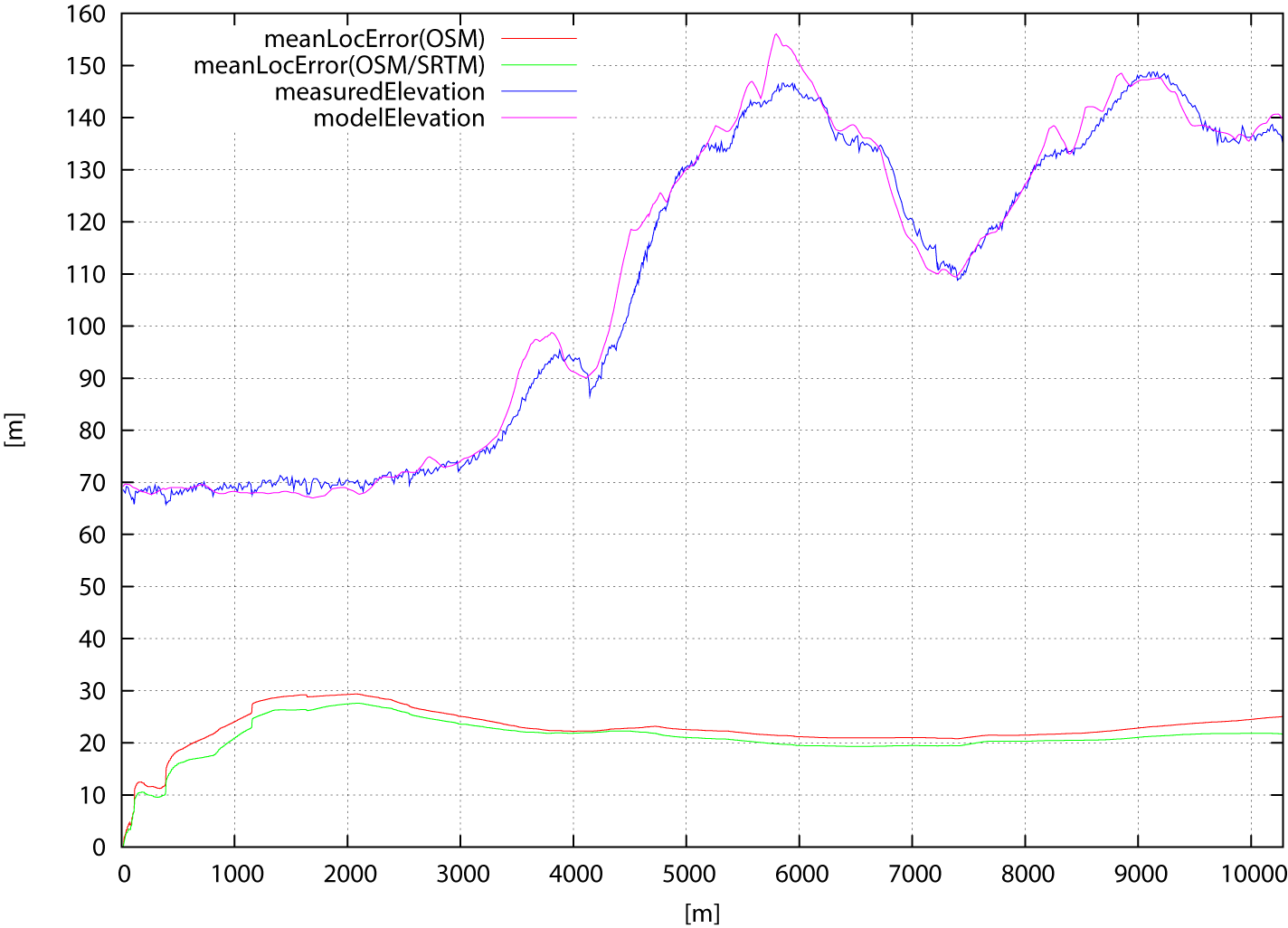 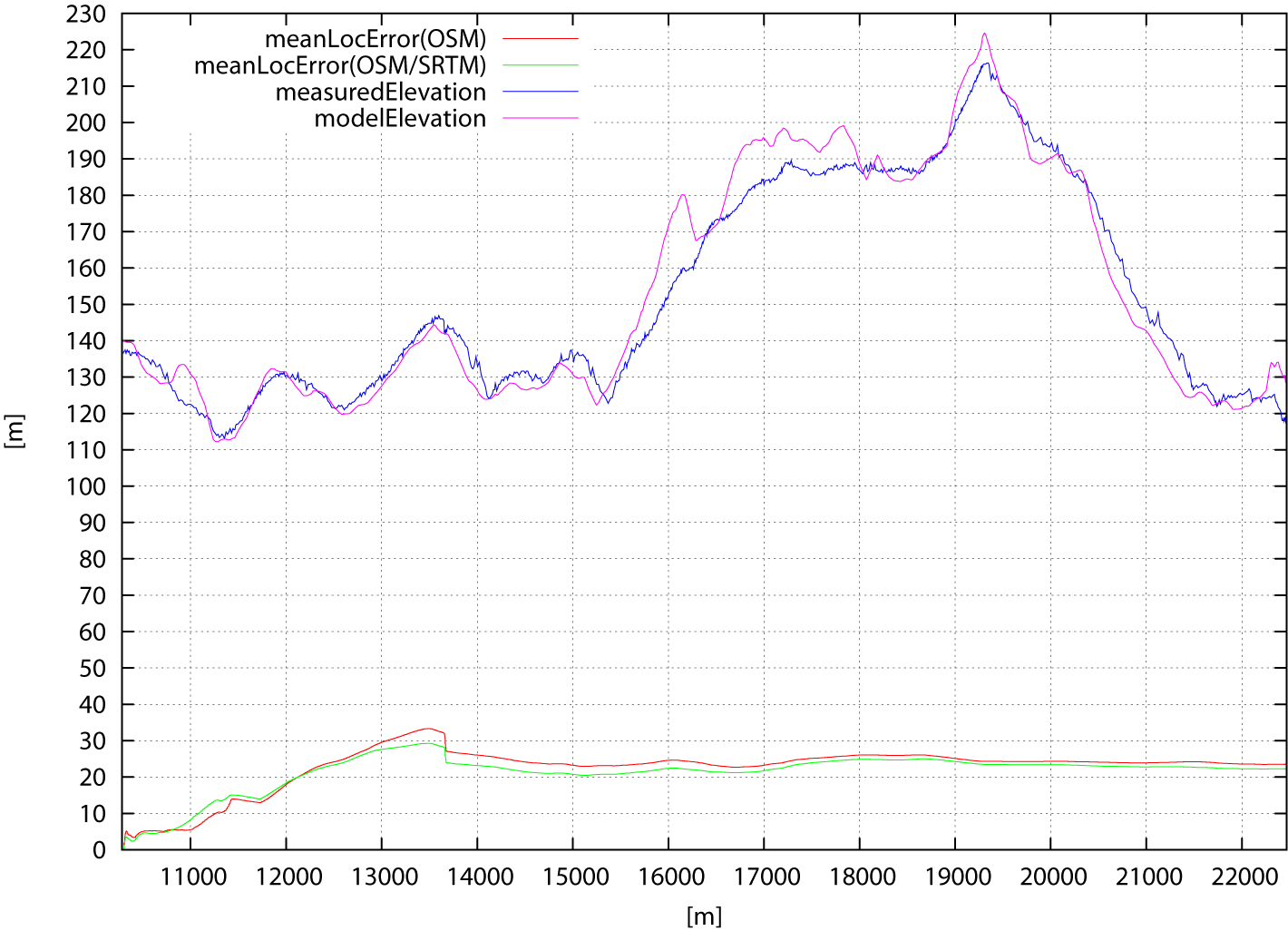 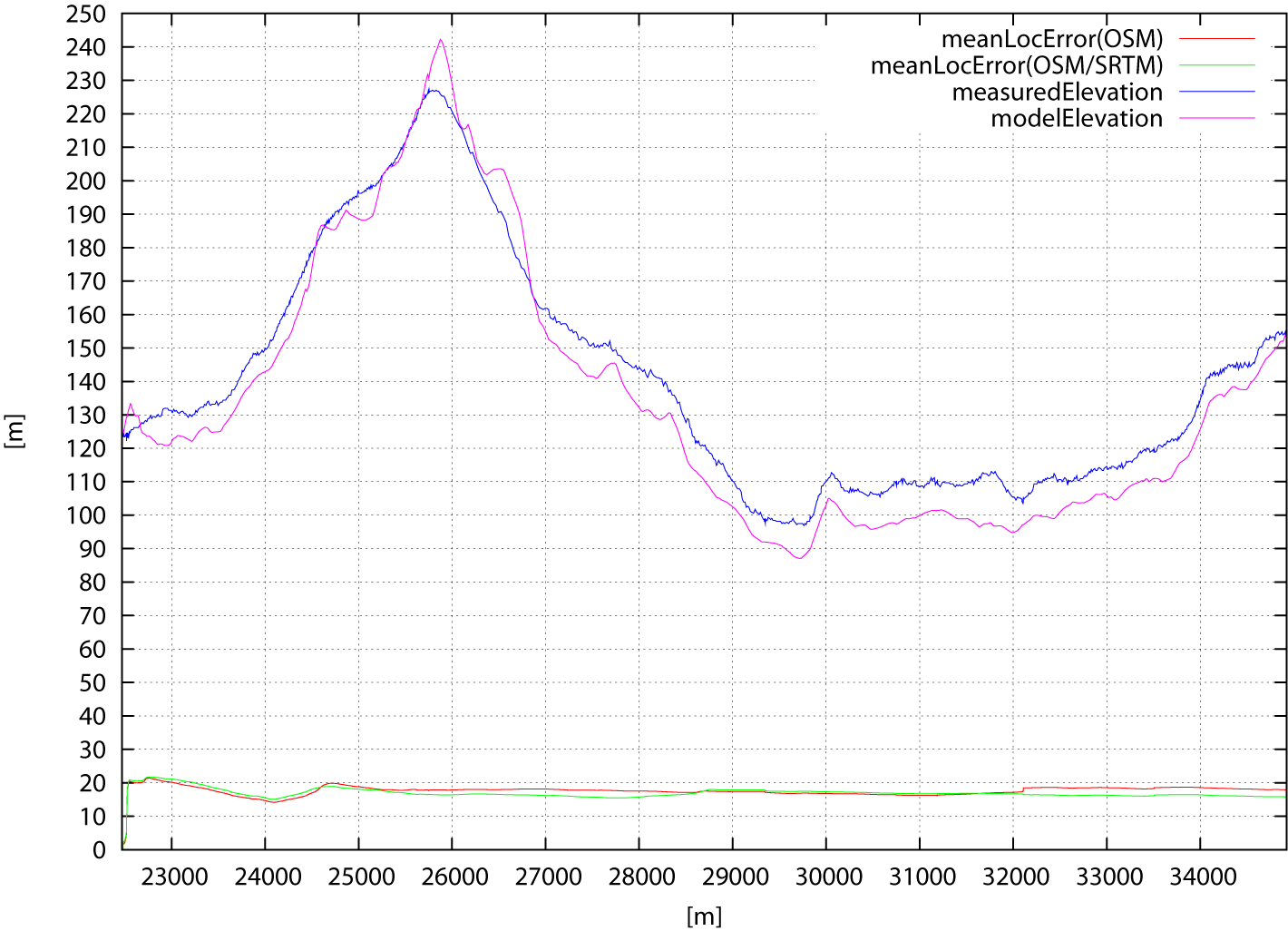 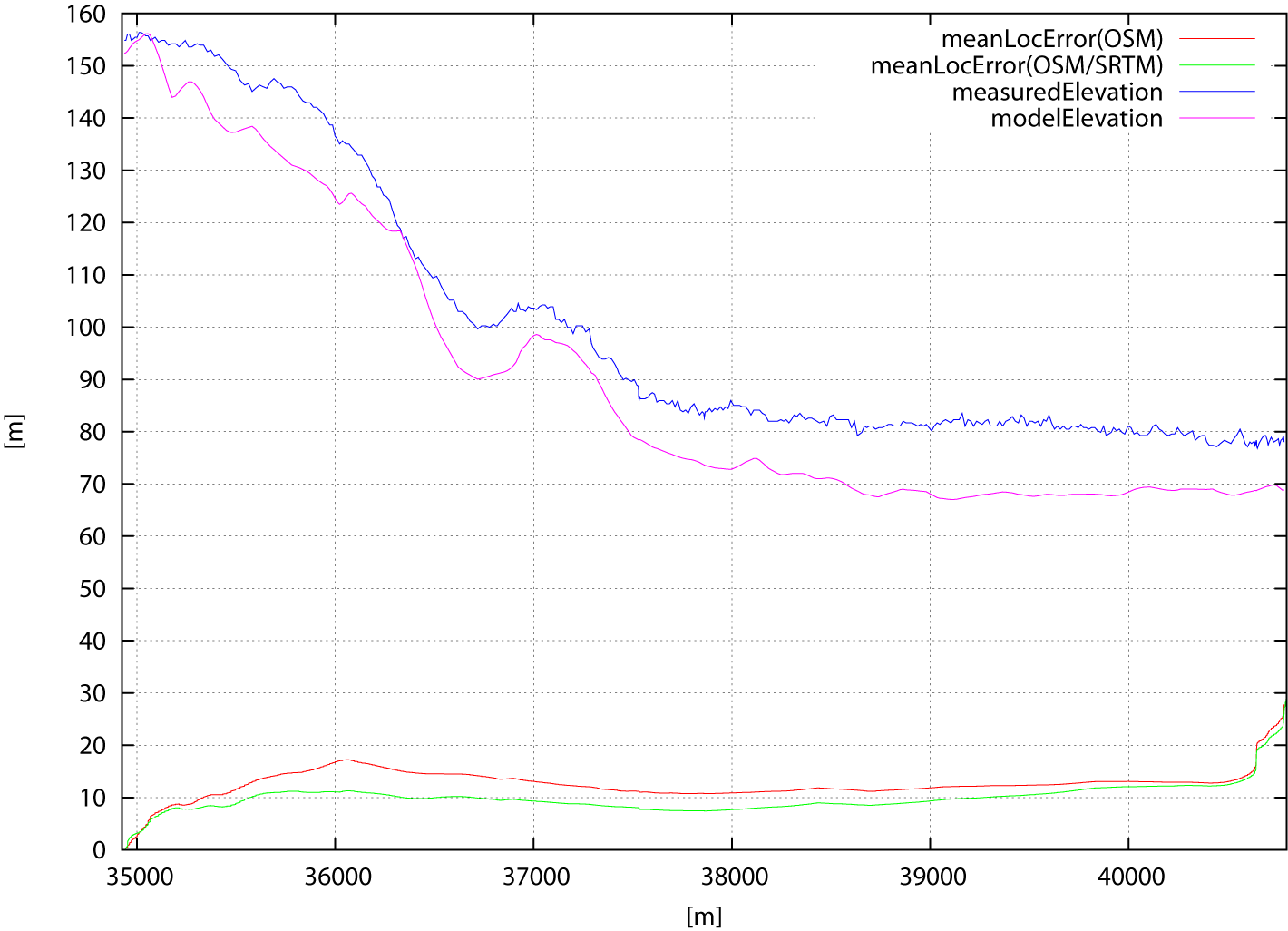 section 1
   location: 	Osnabrück, Germany   length: 		10282 m
   mode:		tracking
section 2
   location: 	Osnabrück, Germany   length: 		12186 m
   mode:		tracking
section 3
   location: 	Osnabrück, Germany   length: 		12454 m
   mode:		tracking
section 4
   location: 	Osnabrück, Germany   length: 		5875 m
   mode: 		tracking
Evaluation V
Outlook: global localization with unknown start-position
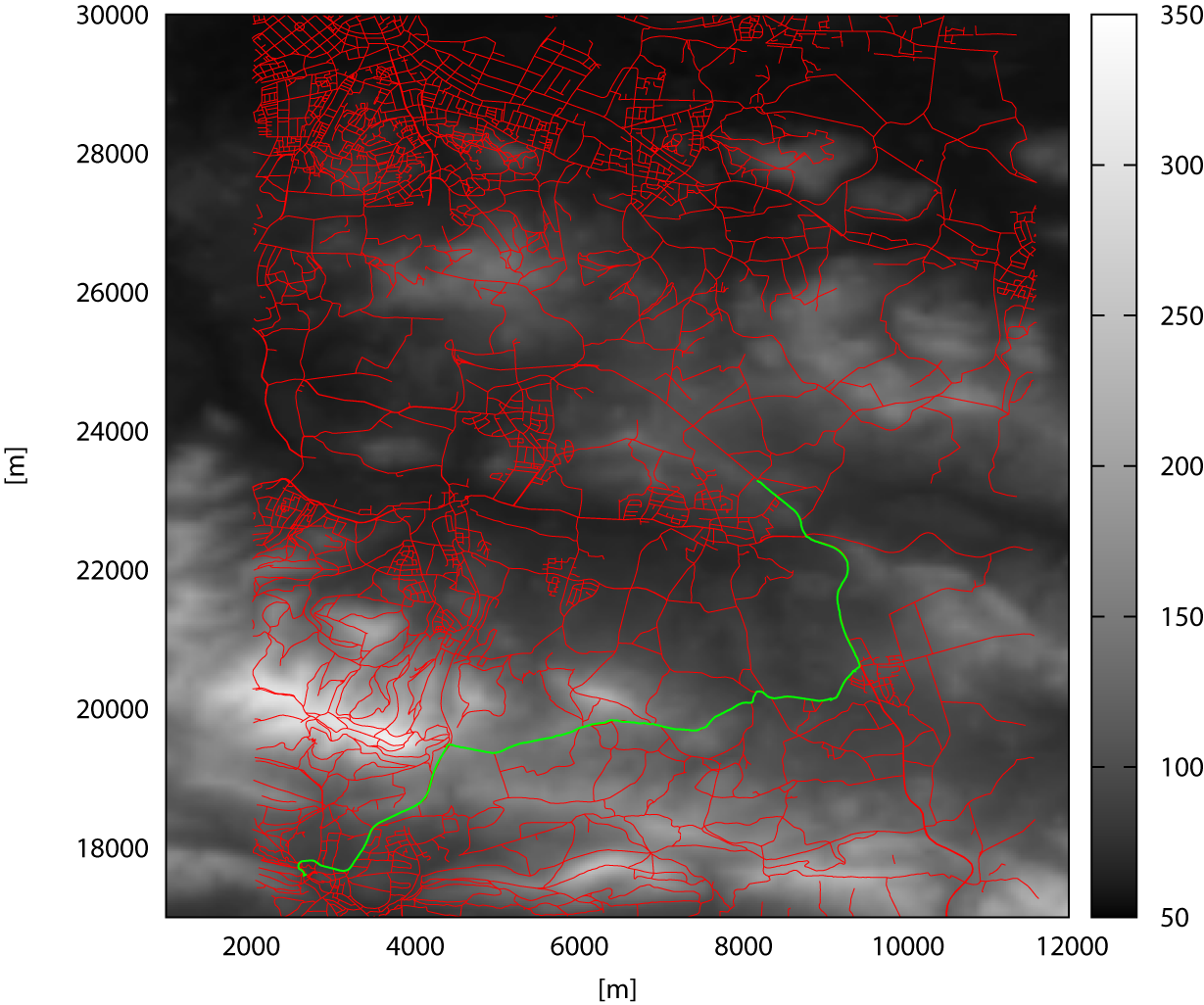 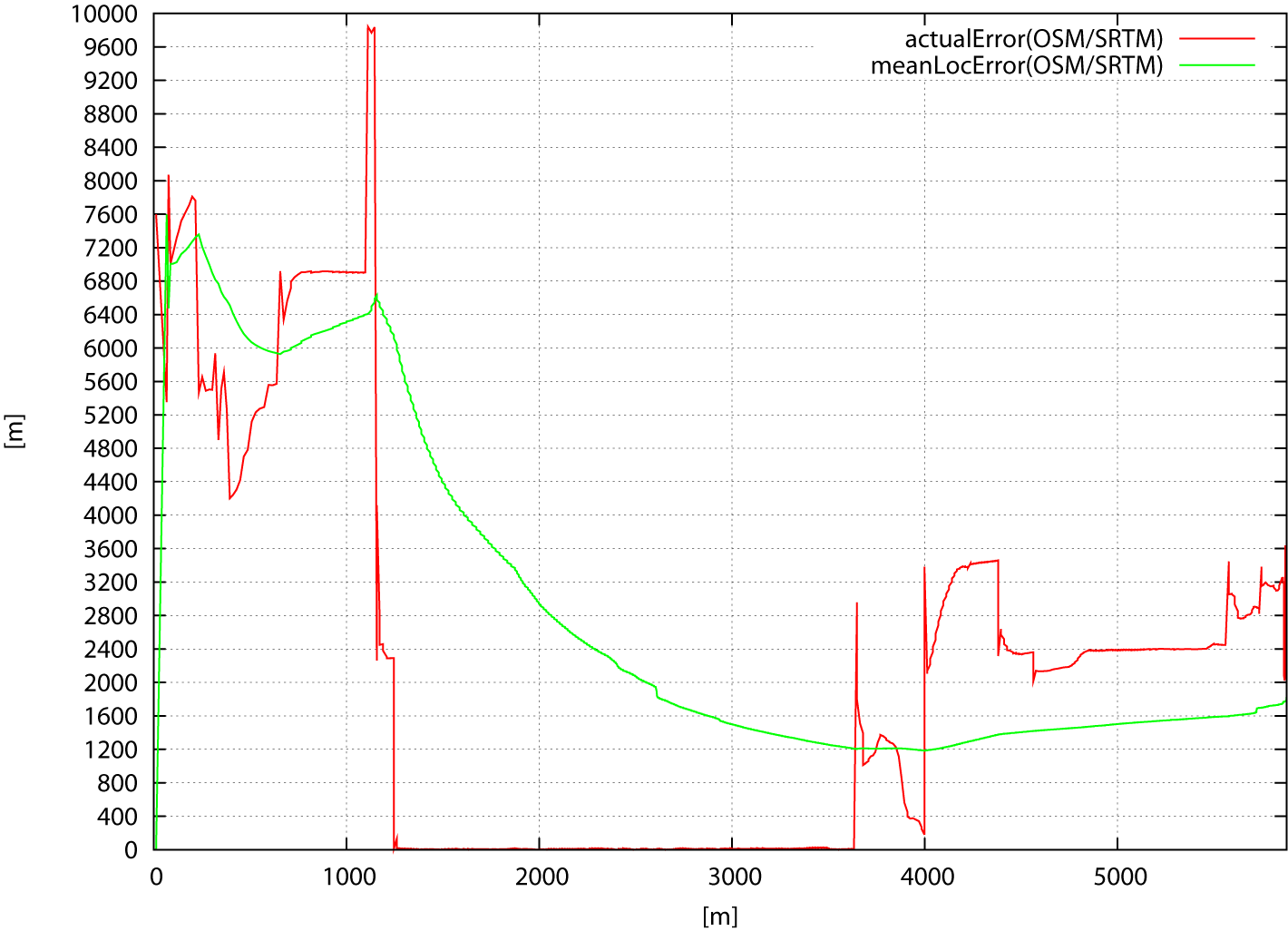 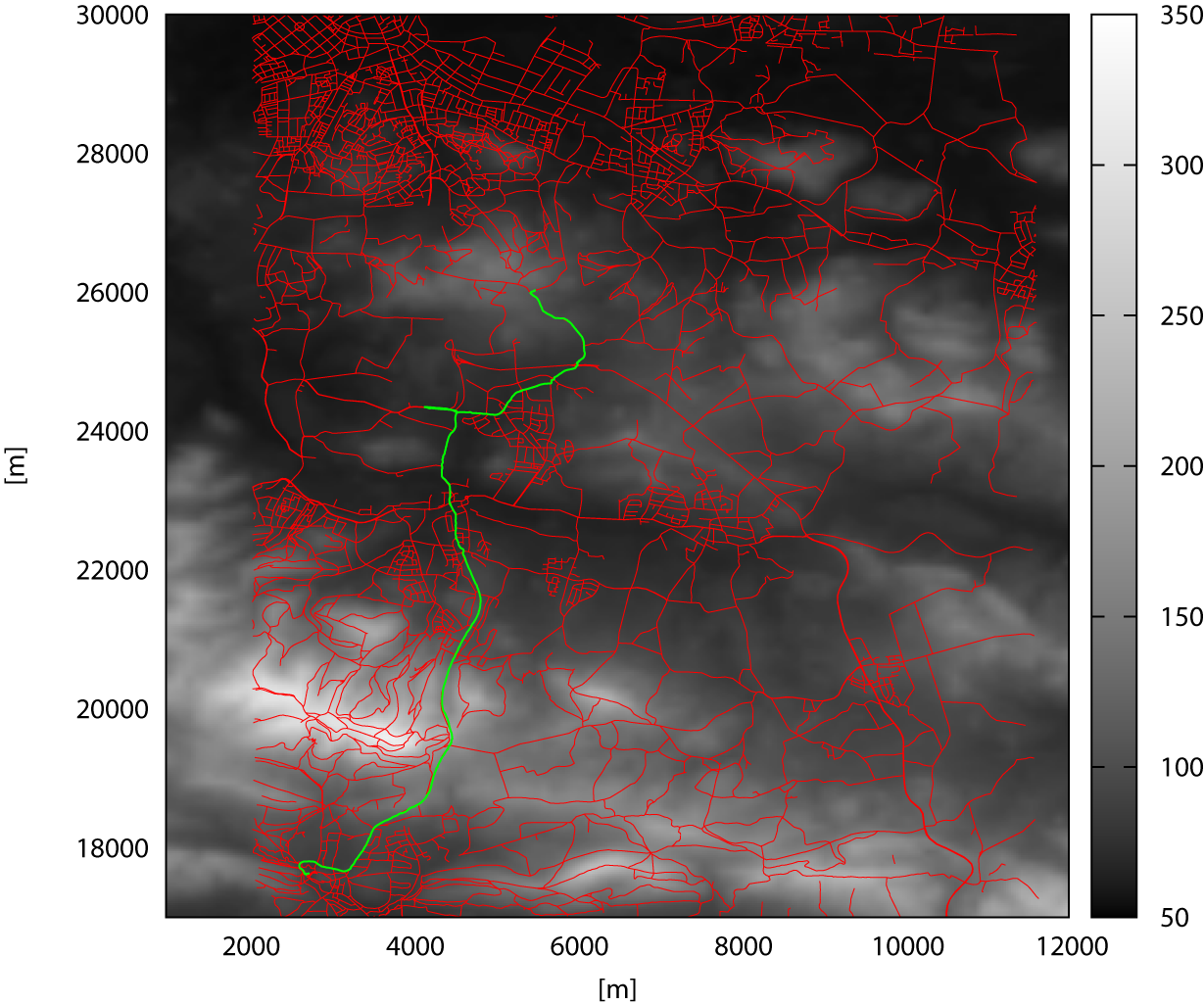 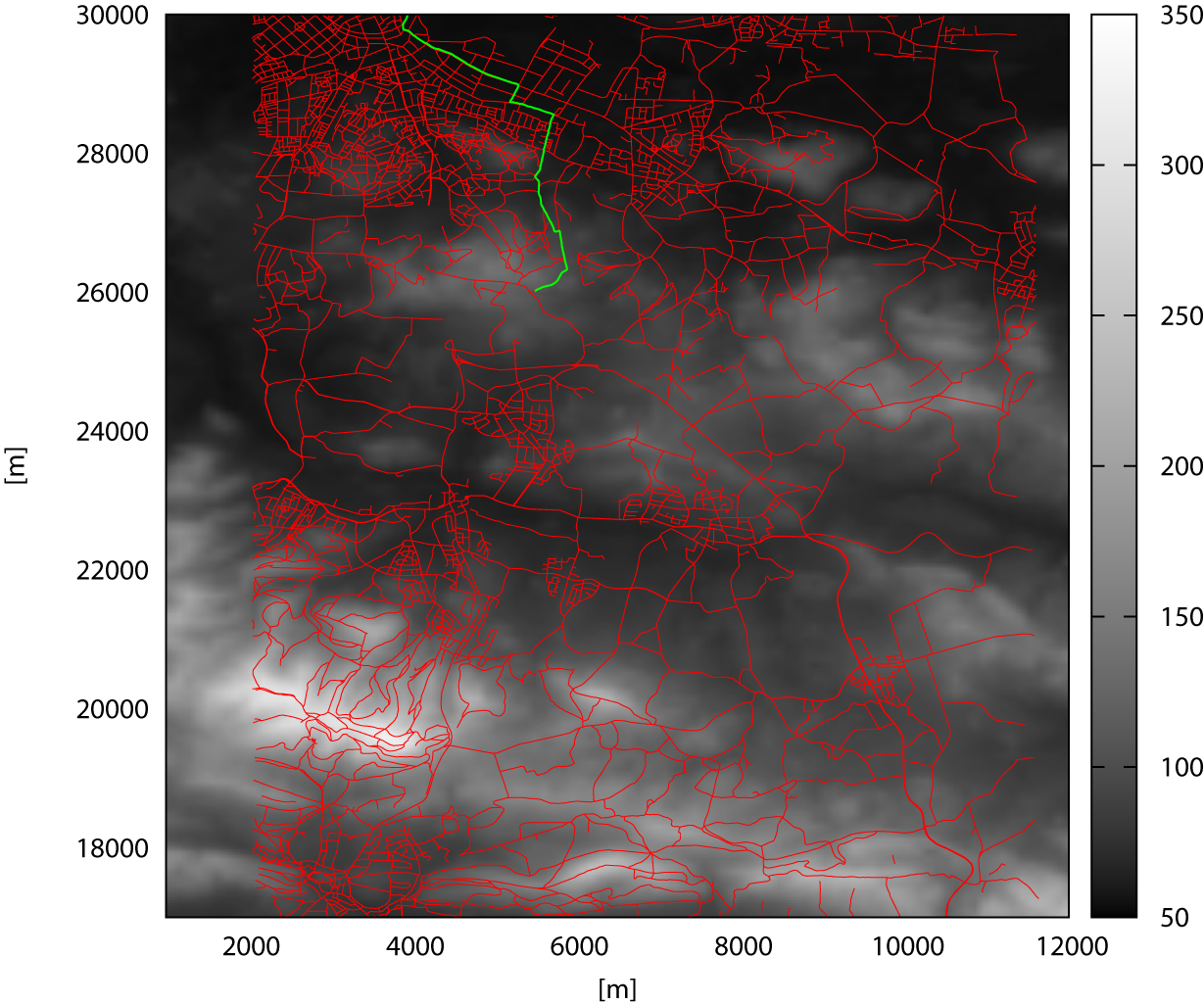 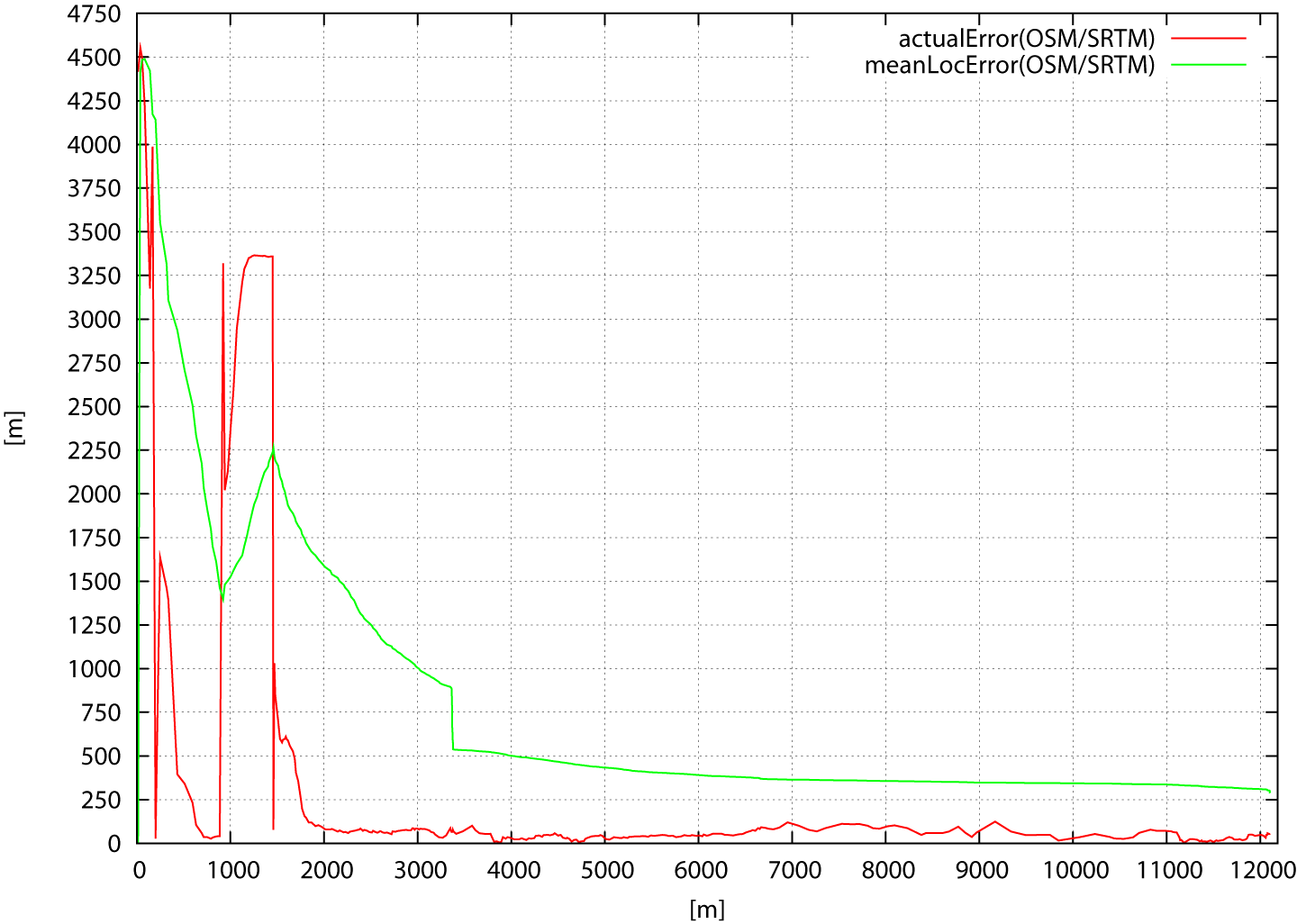 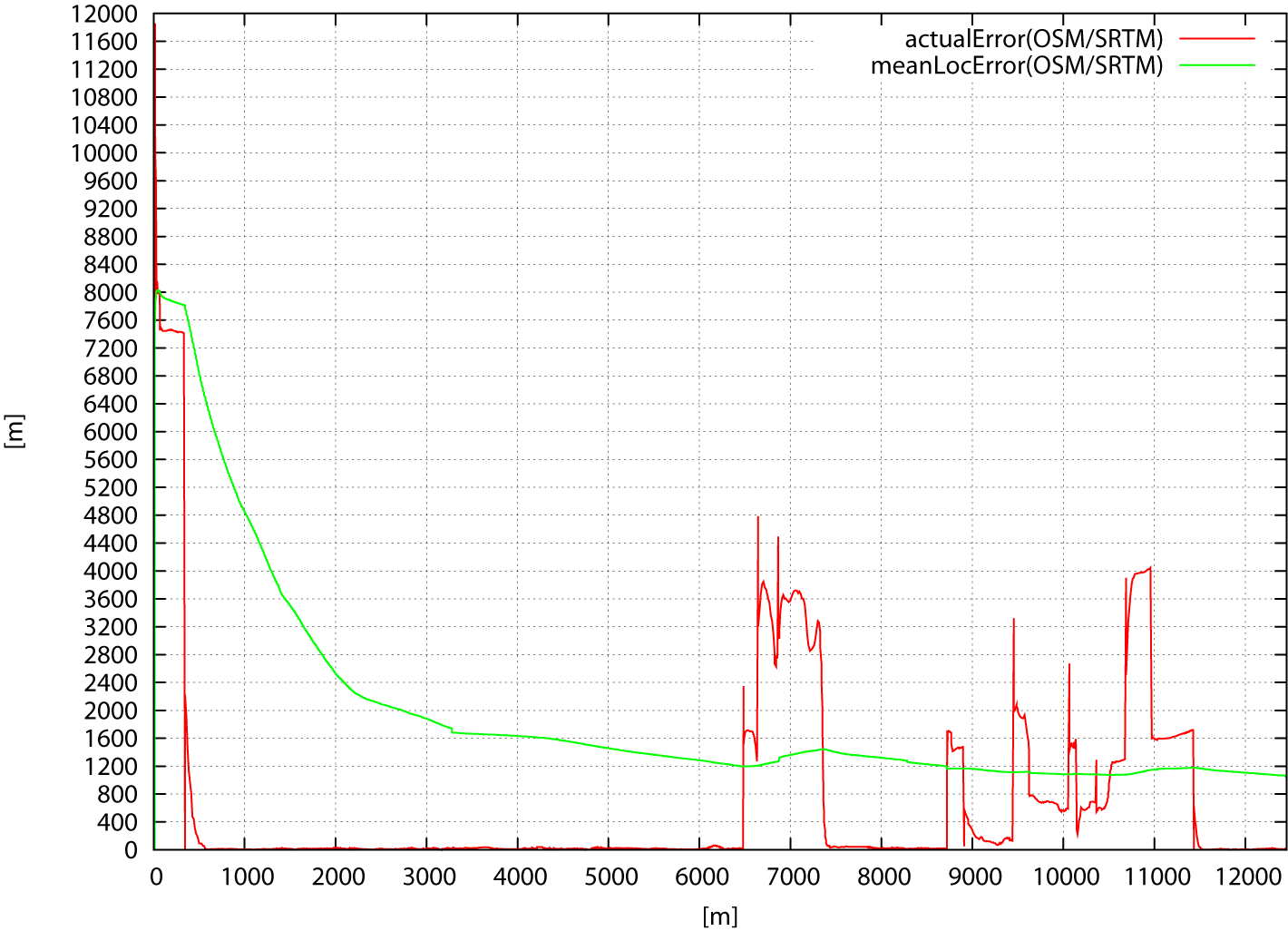 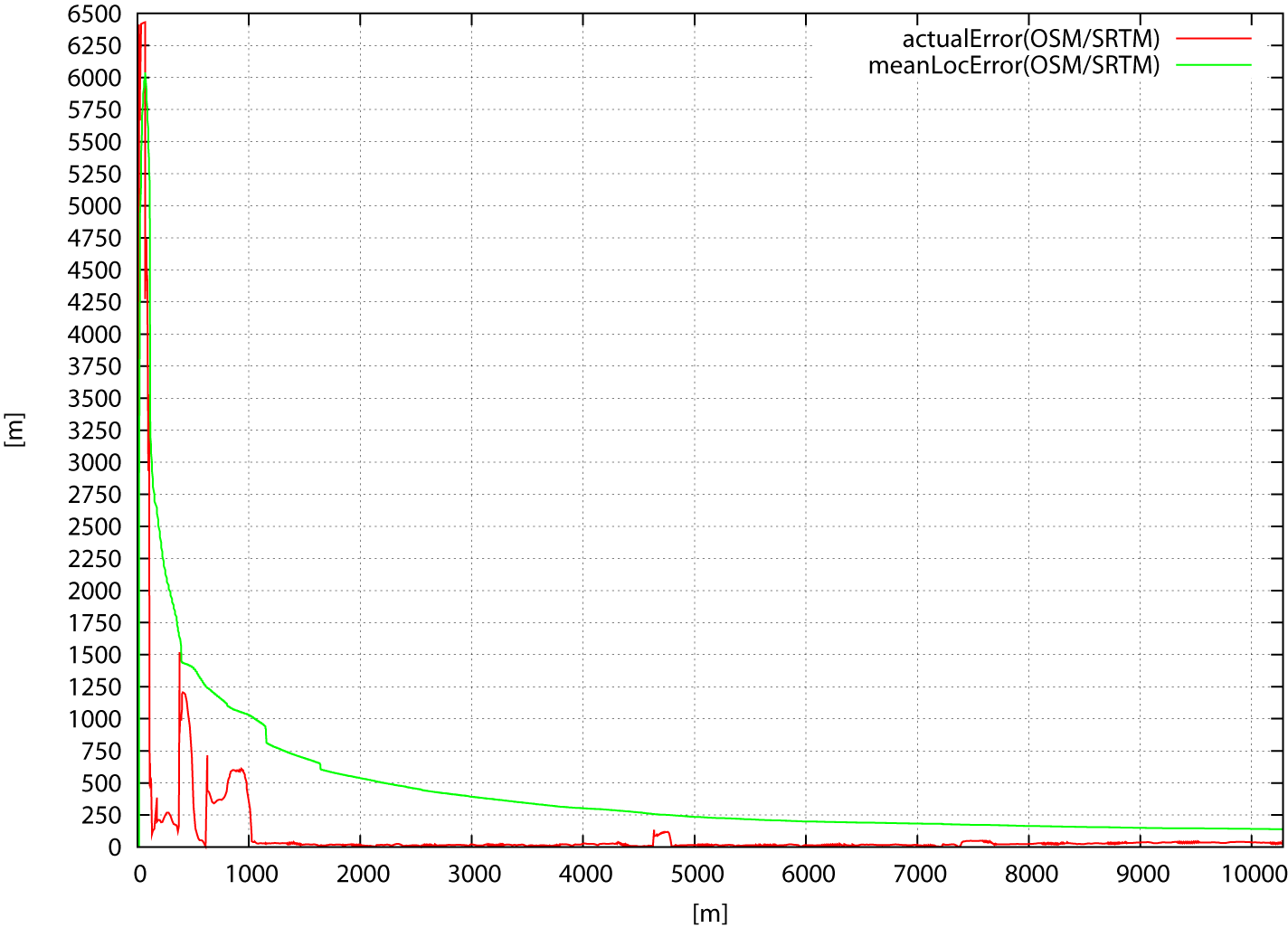 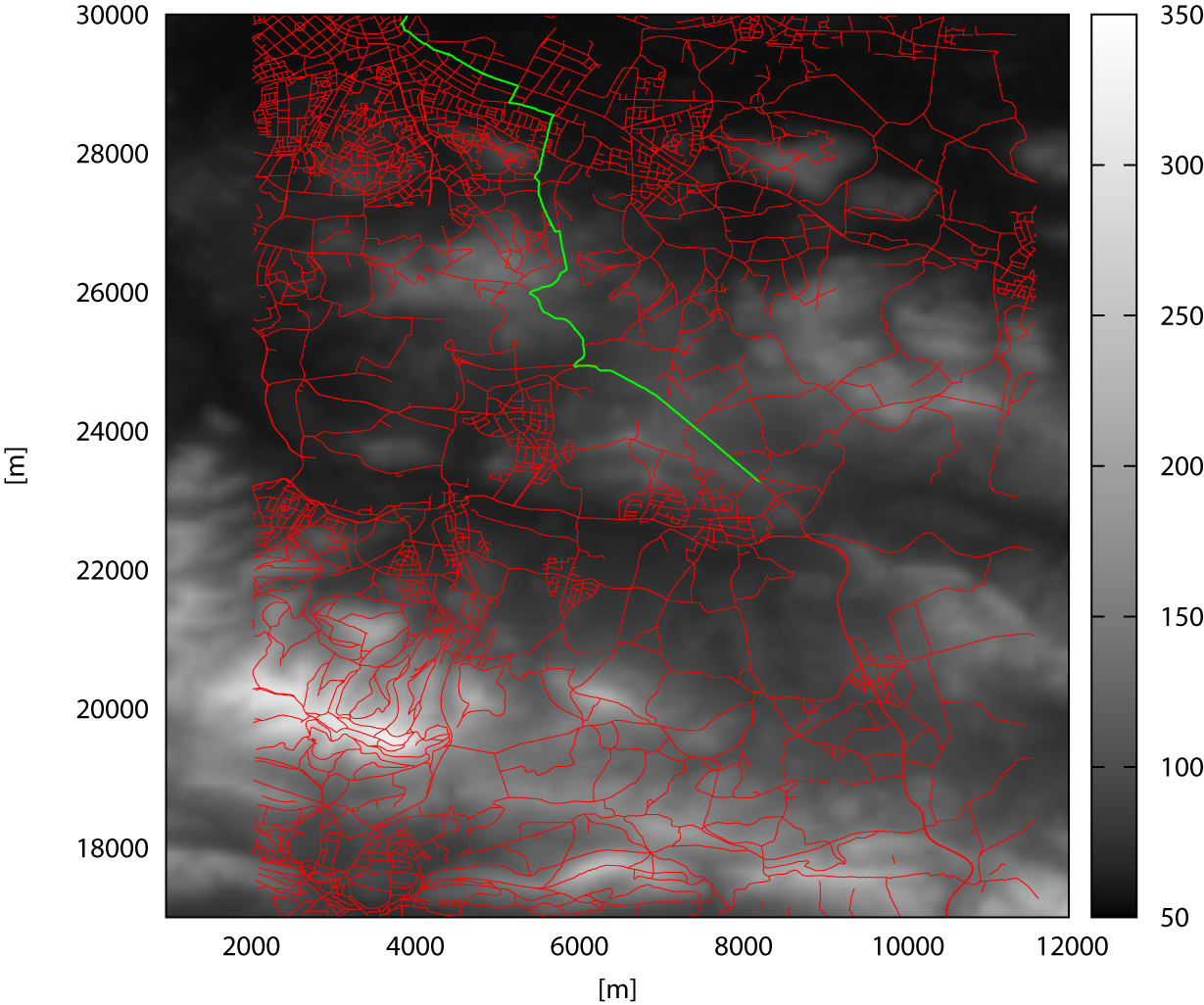 section 1
   location: 	Osnabrück, Germany   length: 		10282 m
   mode: 		global localization  / 10% sensor resetting (elevation)
section 2
   location: 	Osnabrück, Germany   length: 		12186 m
   mode: 		global localization  / 2% sensor resetting (elevation, orientation)
section 3
   location: 	Osnabrück, Germany   length: 		12455 m
   mode: 		global localization  / 2% sensor resetting (elevation, orientation)
section 4
   location: 	Osnabrück, Germany   length: 		5875 m
   mode: 		global localization  / 10% sensor resetting (elevation)
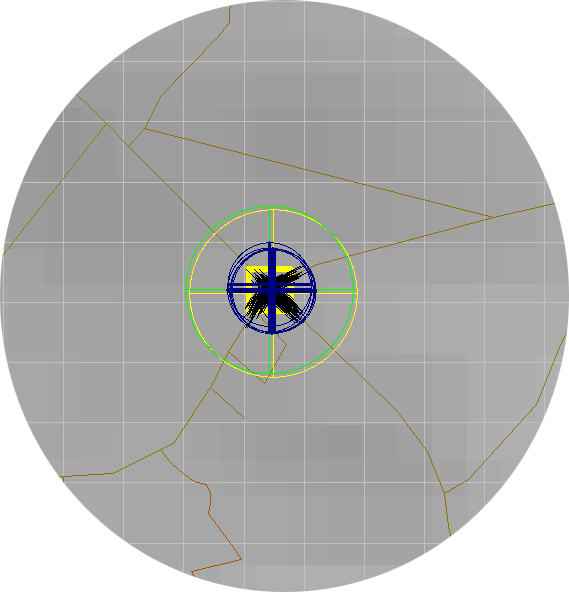 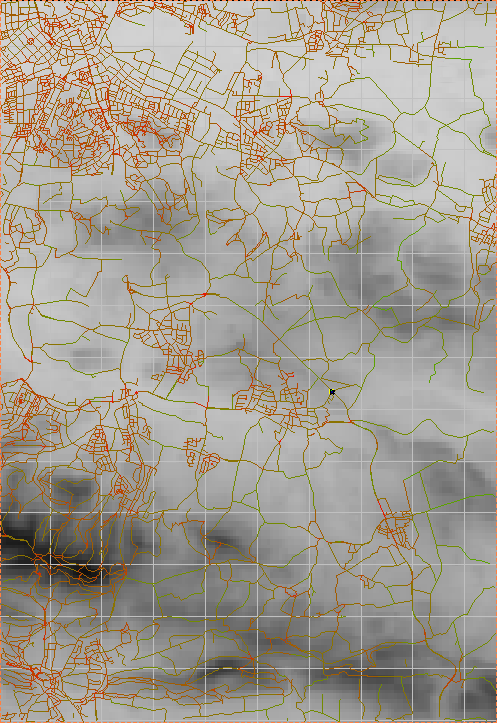 Thank you for your attention! 
Questions?